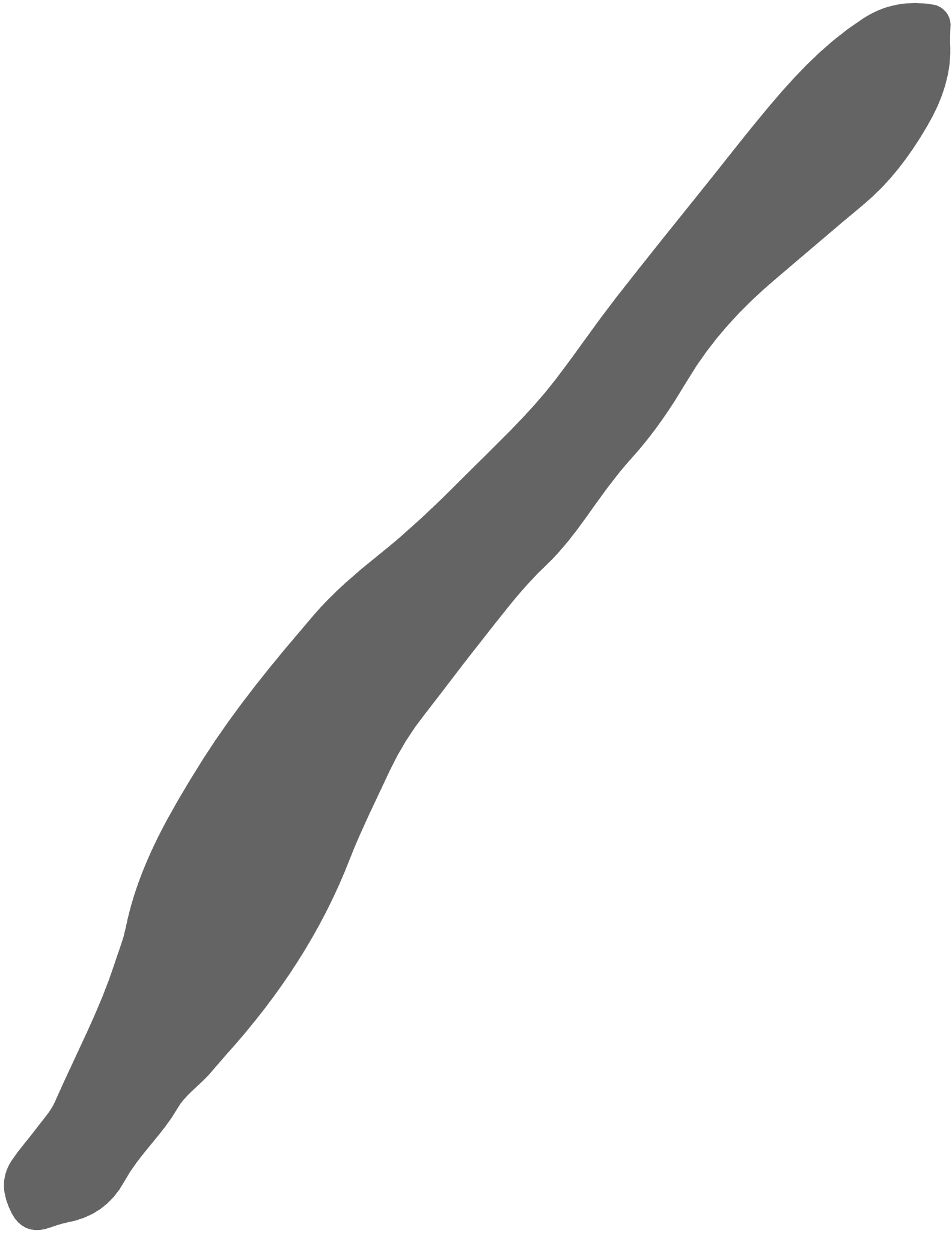 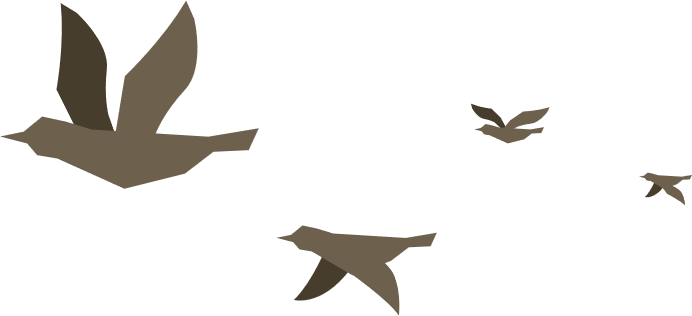 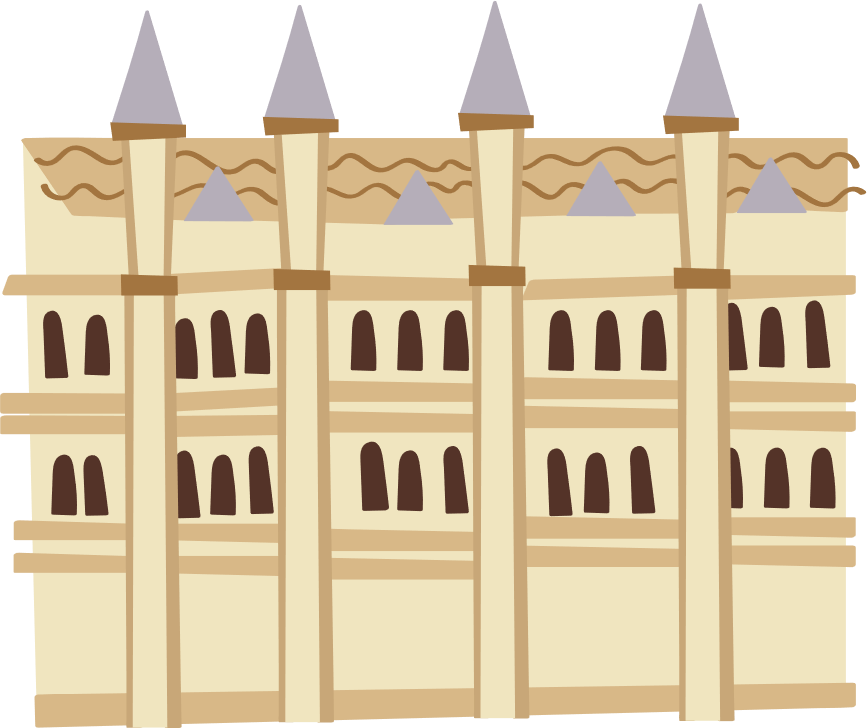 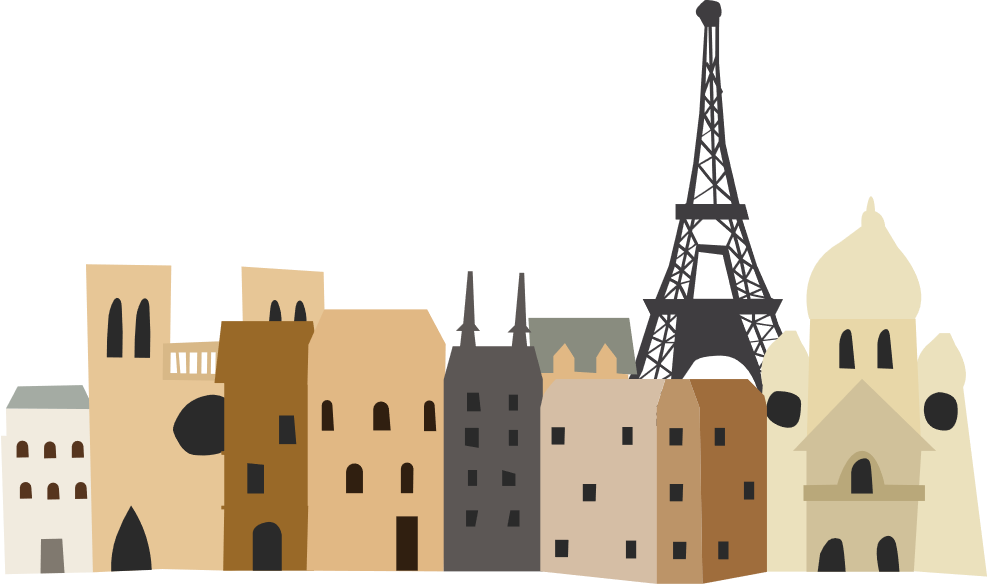 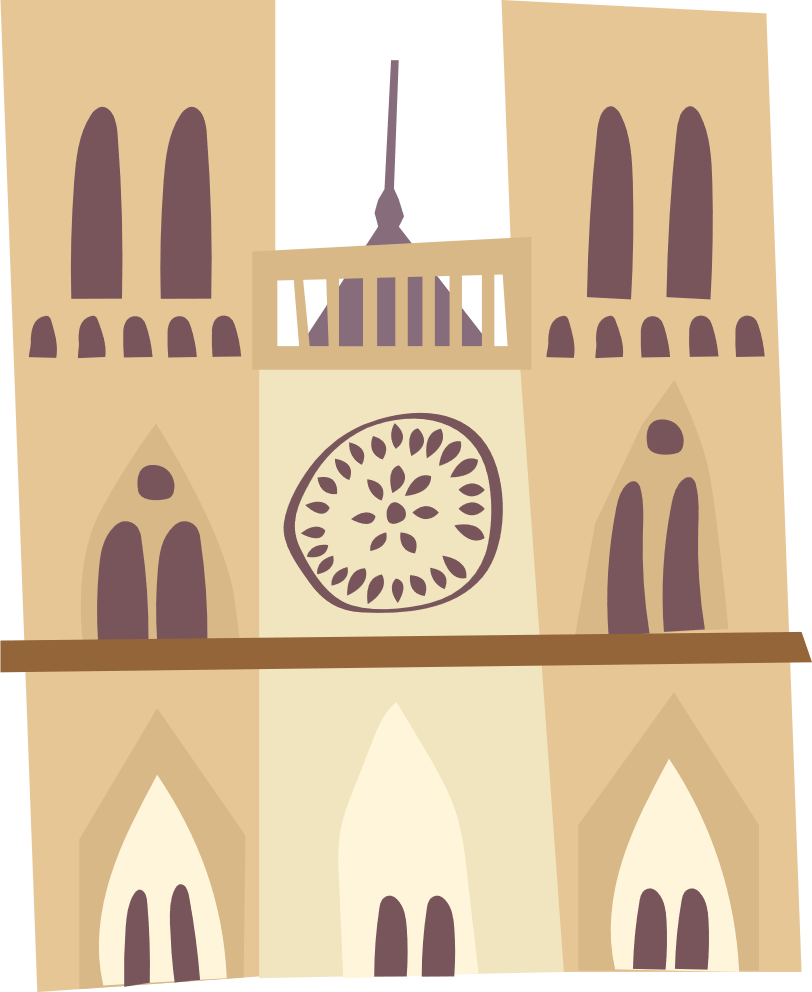 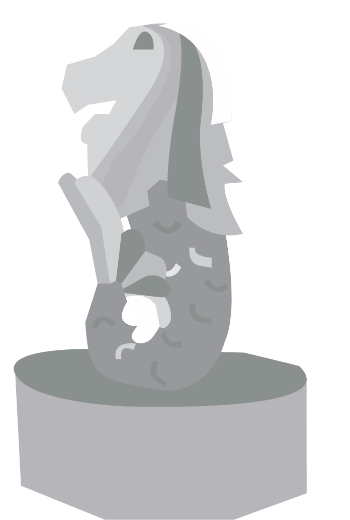 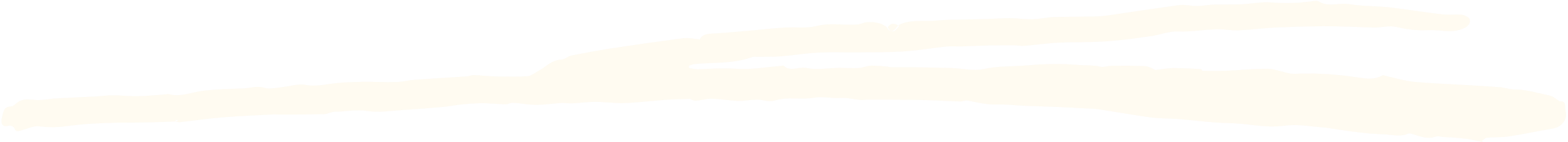 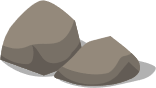 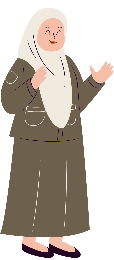 CHÀO MỪNG CÁC EM ĐẾN VỚI BÀI HỌC NGÀY HÔM NAY!
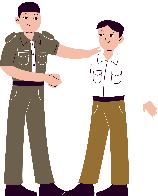 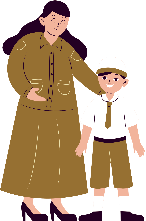 MỞ ĐẦU
Em có biết máy bay xuất hiện lần đầu tiên vào khi nào?
Ai là người đầu tiên phát minh ra máy bay?
Việc di chuyển bằng máy bay có lợi ích như thế nào so với việc đi bộ và việc sử dụng các phương tiện giao thông khác (cưỡi ngựa, đi xe đạp, xe máy, ô tô, tàu hỏa, tàu thủy,...)?
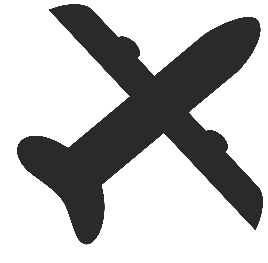 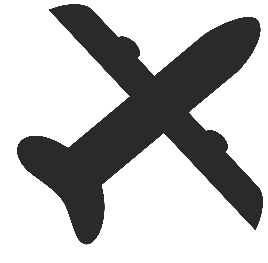 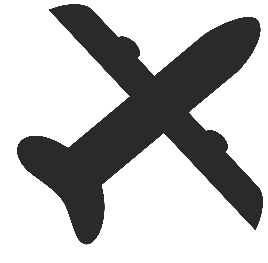 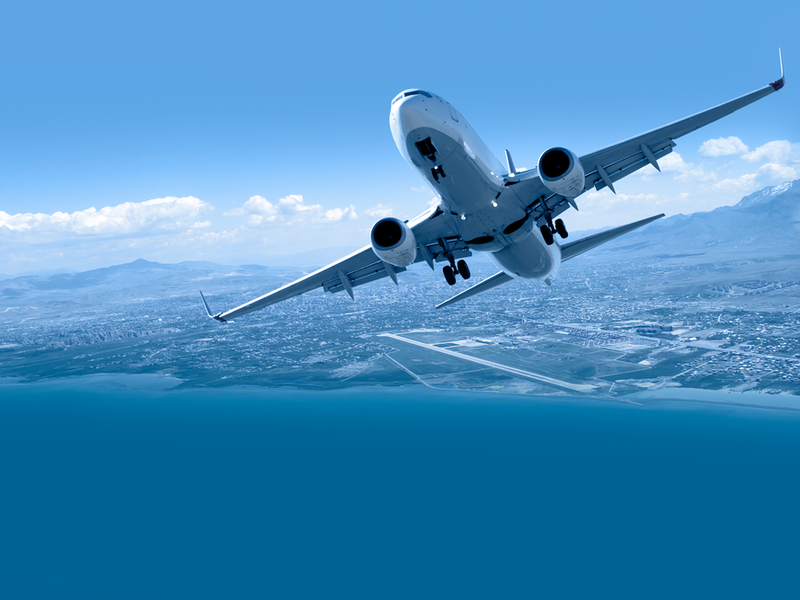 Hình 1. Máy bay đang cất cánh
Năm ra đời: 1903.
Nhà phát minh: hai anh em nhà Rai.
Lợi ích:
Tiết kiệm thời gian, giữ thể lực tốt hơn.
Tiếp cận nhiều điểm đến mà xe khách, tàu hỏa không thể tới.
Phục vụ chuyên nghiệp, sạch sẽ hơn.
Mang lại nhiều tiện nghi hơn so với các loại xe công cộng khác.
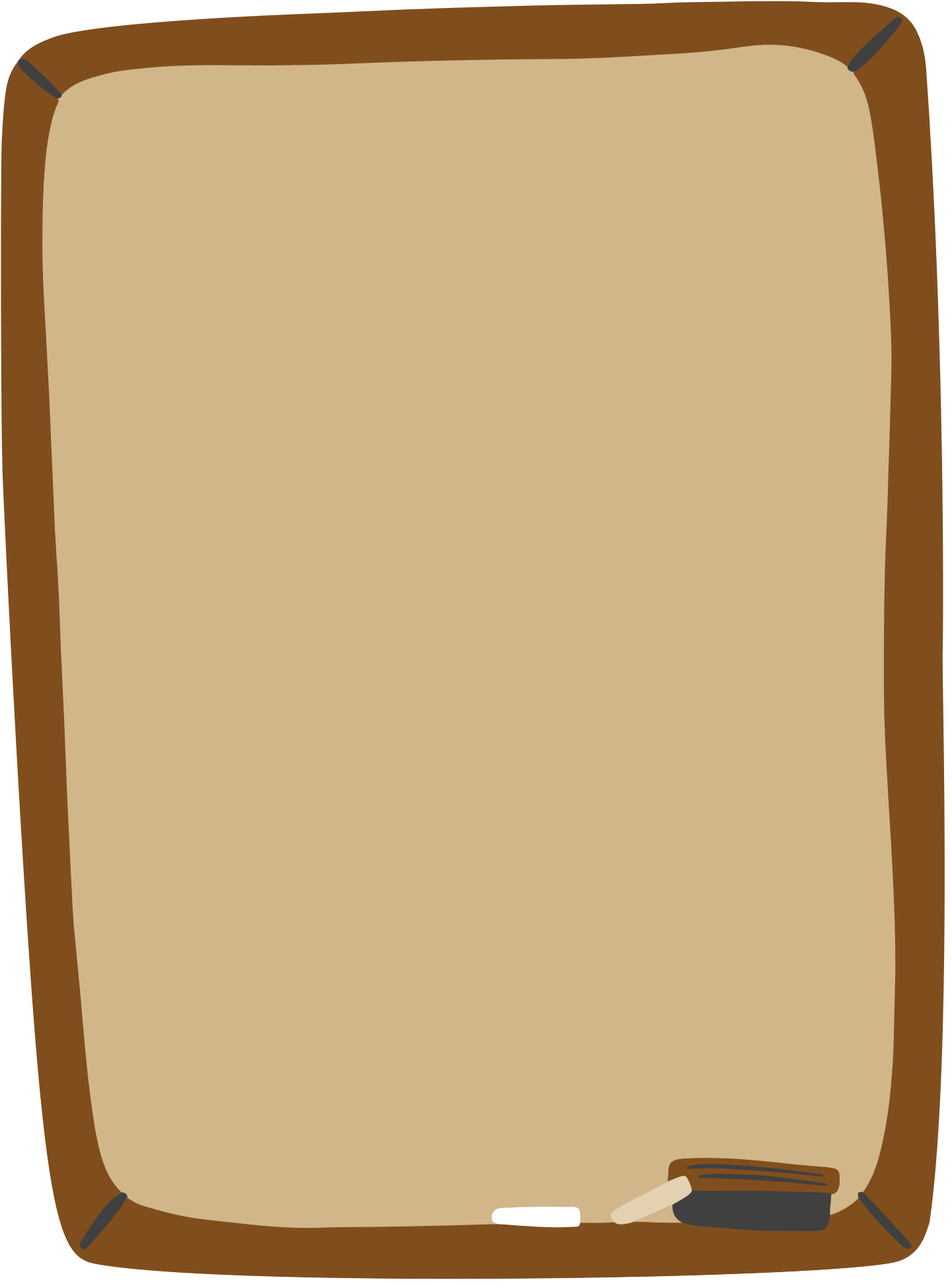 Câu trả lời
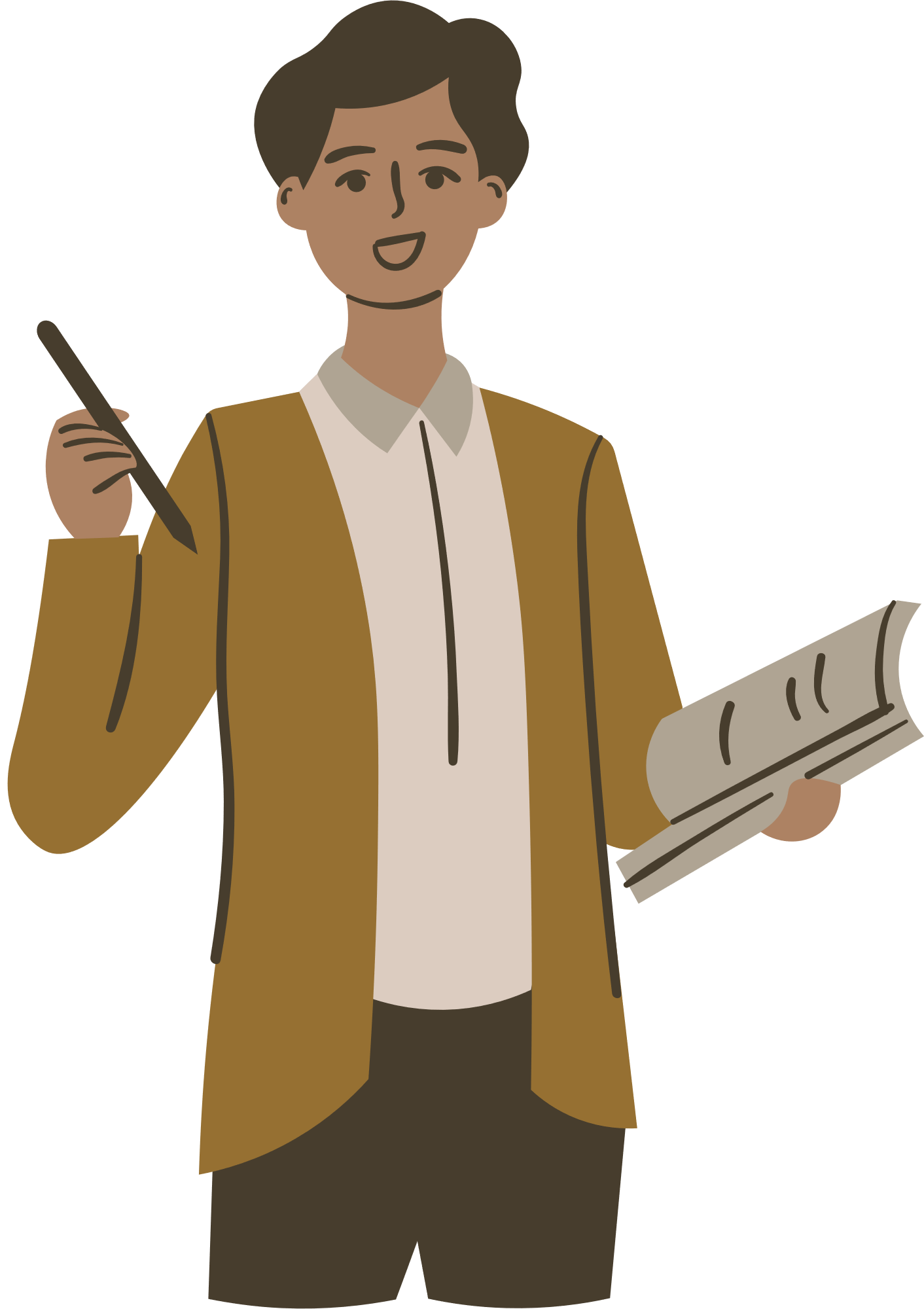 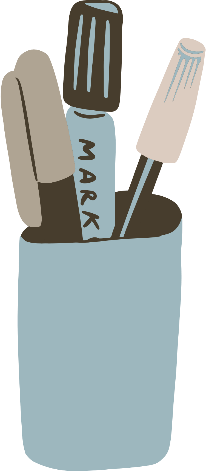 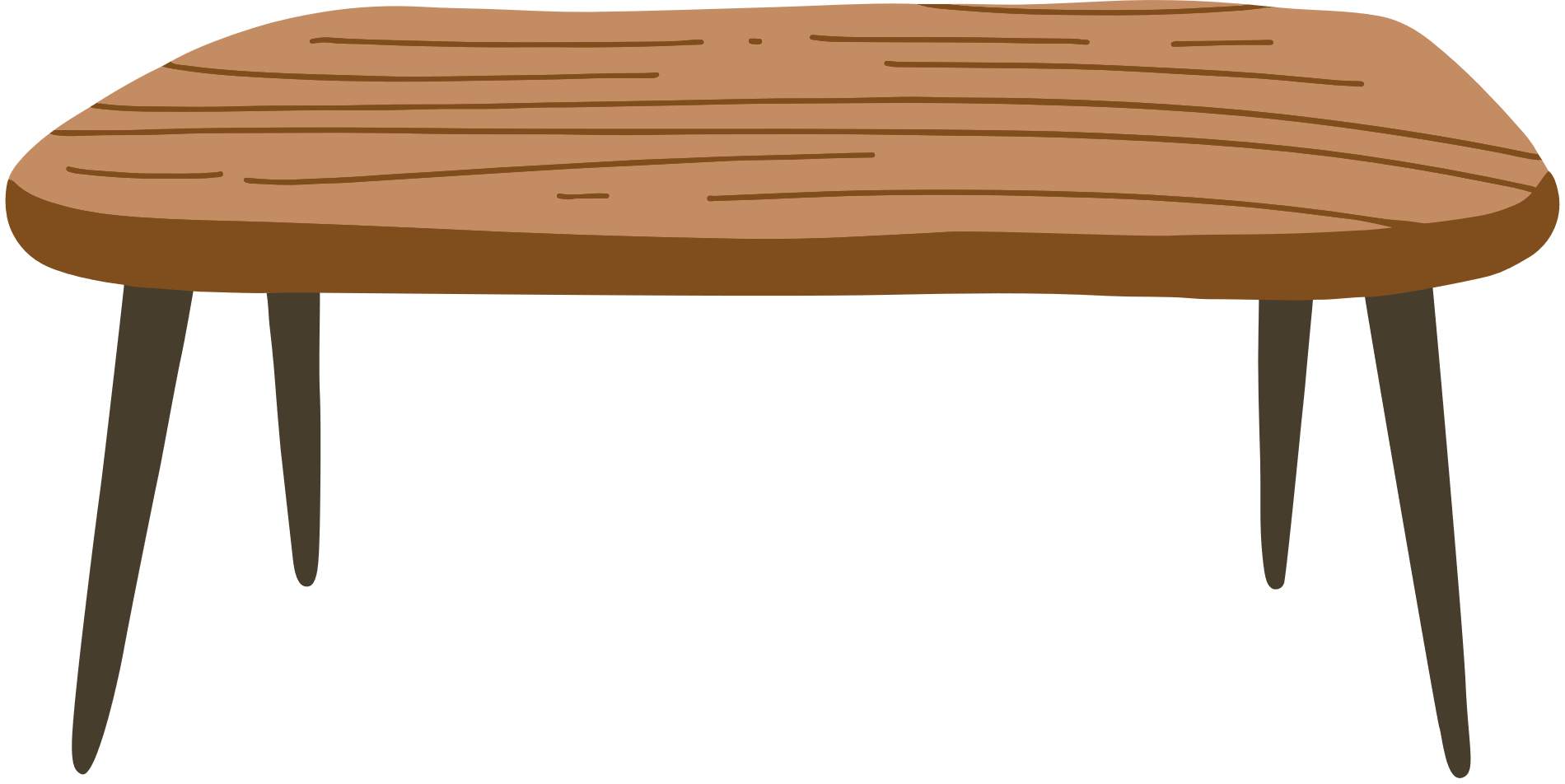 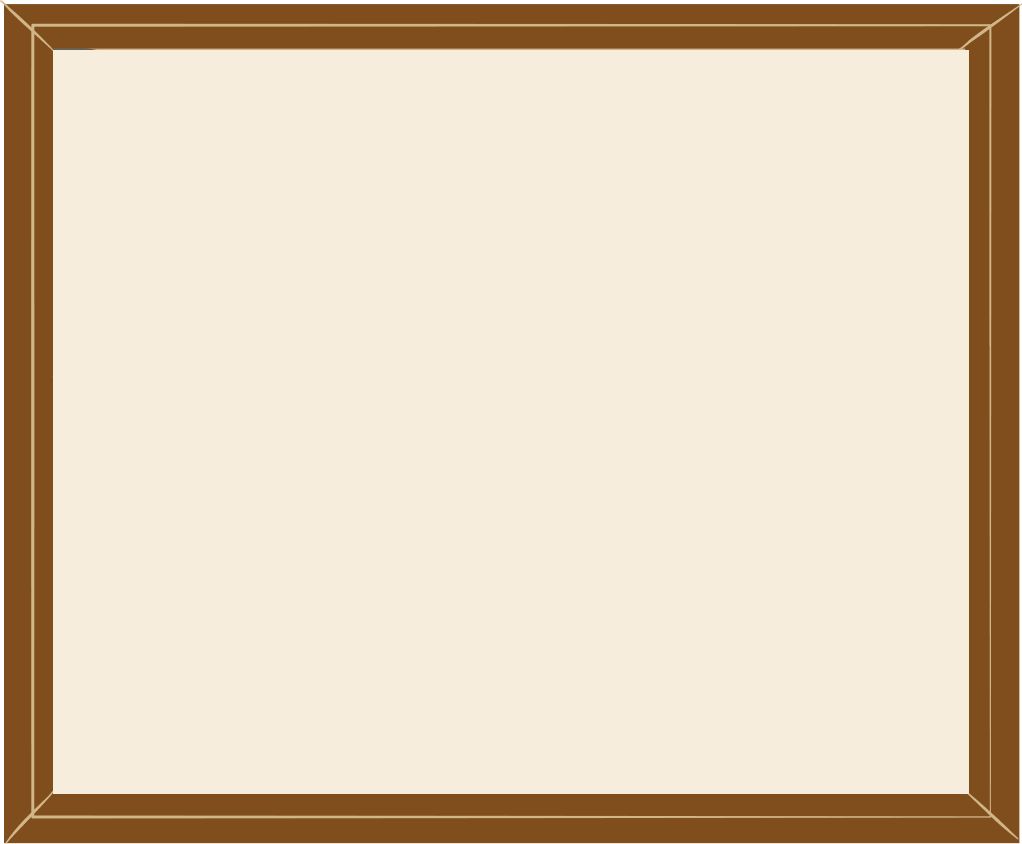 CHỦ ĐỀ 4: 
CÁC CUỘC CÁCH MẠNG CÔNG NGHIỆP TRONG LỊCH SỬ THẾ GIỚI
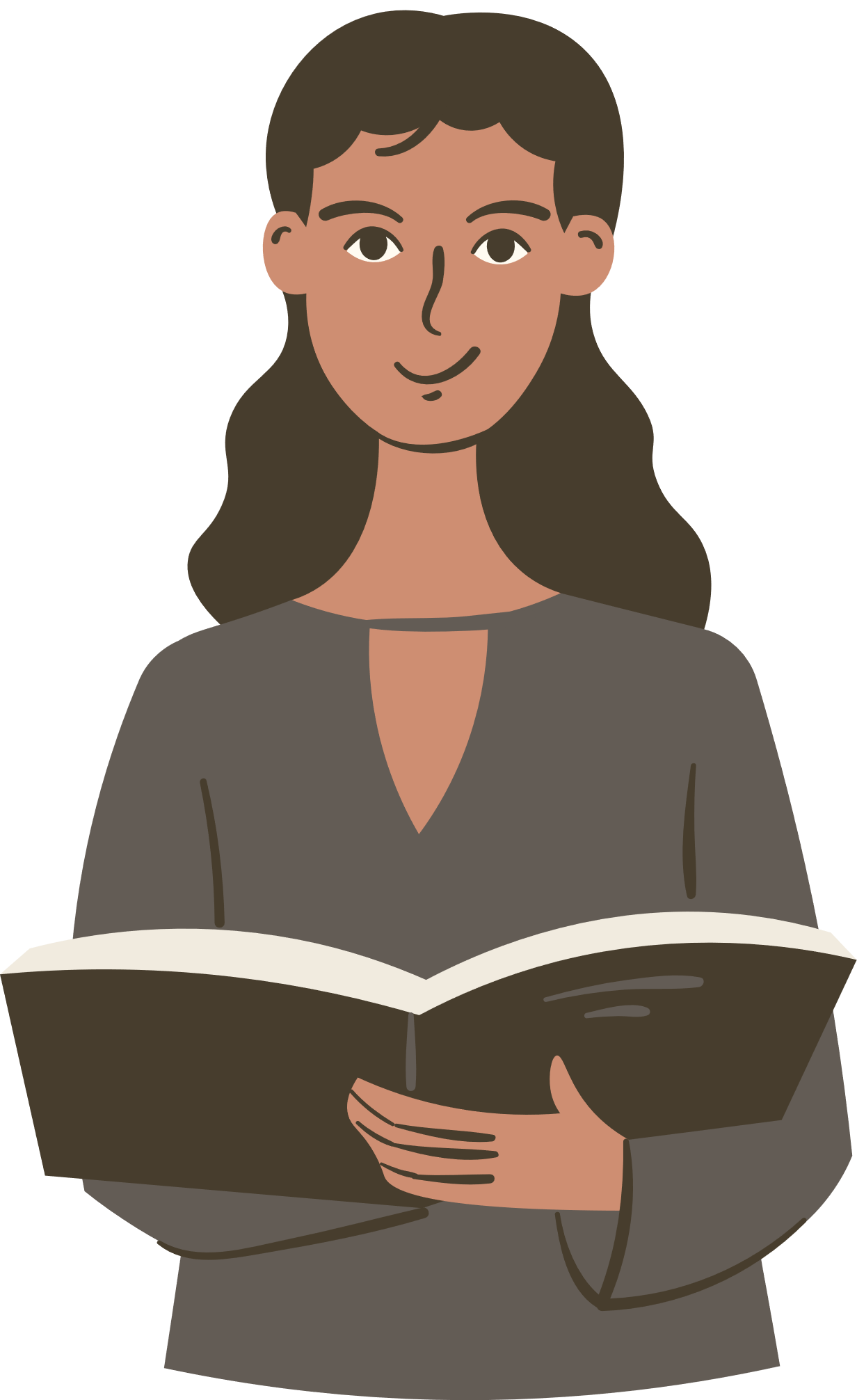 BÀI 6:
CÁC CUỘC CÁC MẠNG CÔNG NGHIỆP THỜI  CẬN ĐẠI
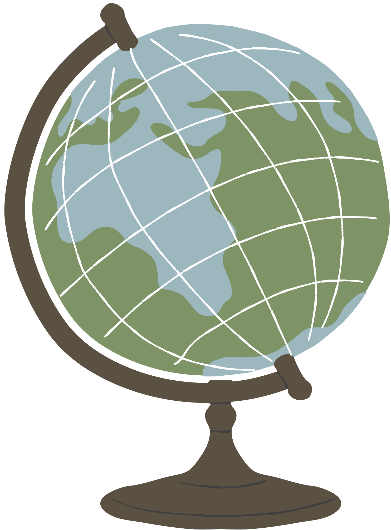 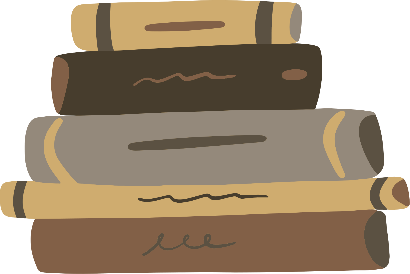 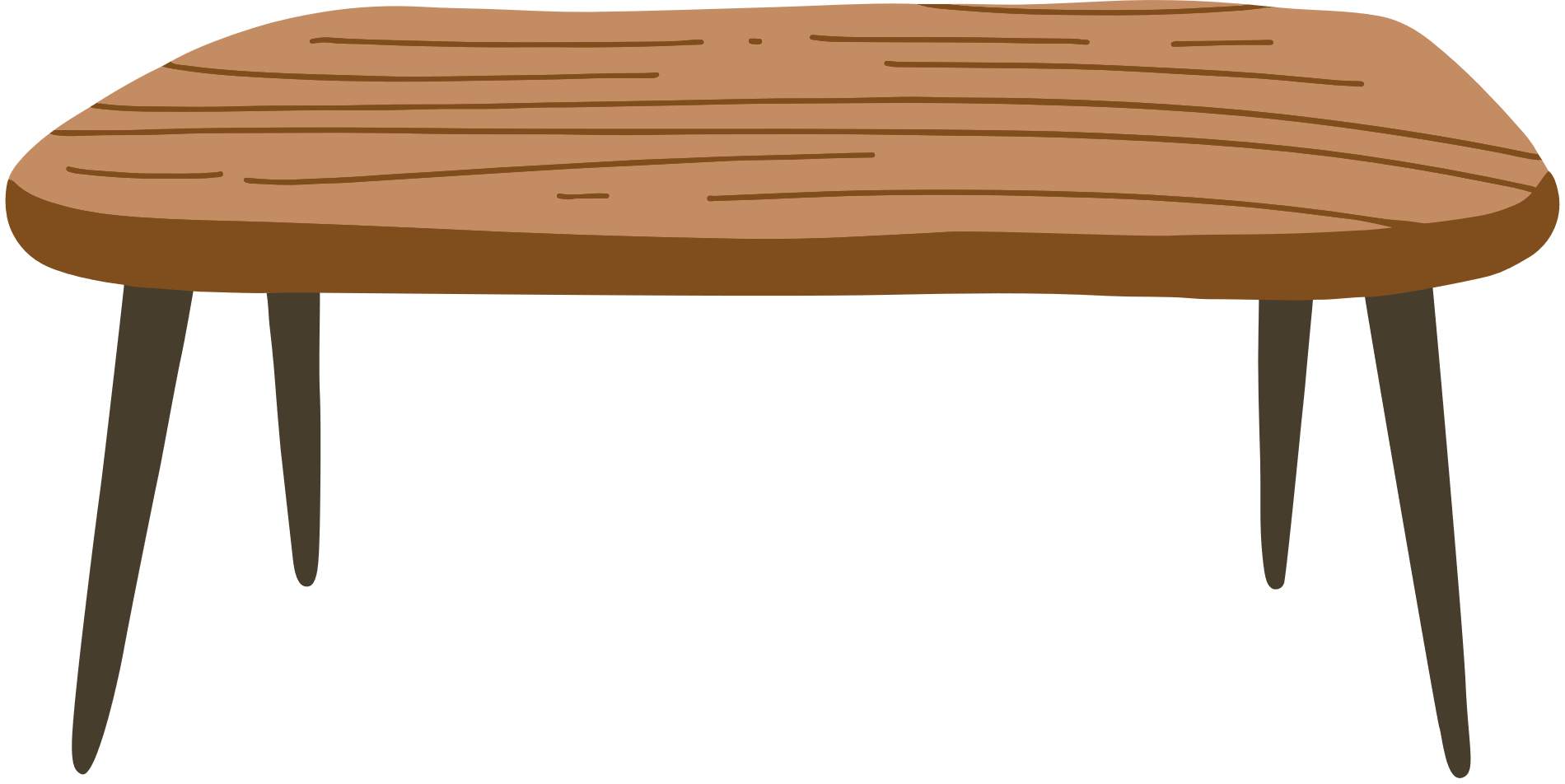 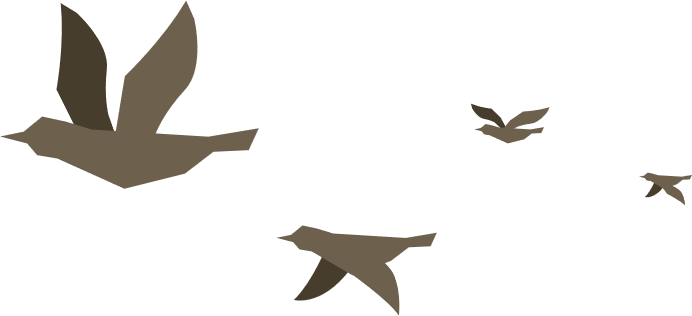 NỘI DUNG BÀI HỌC
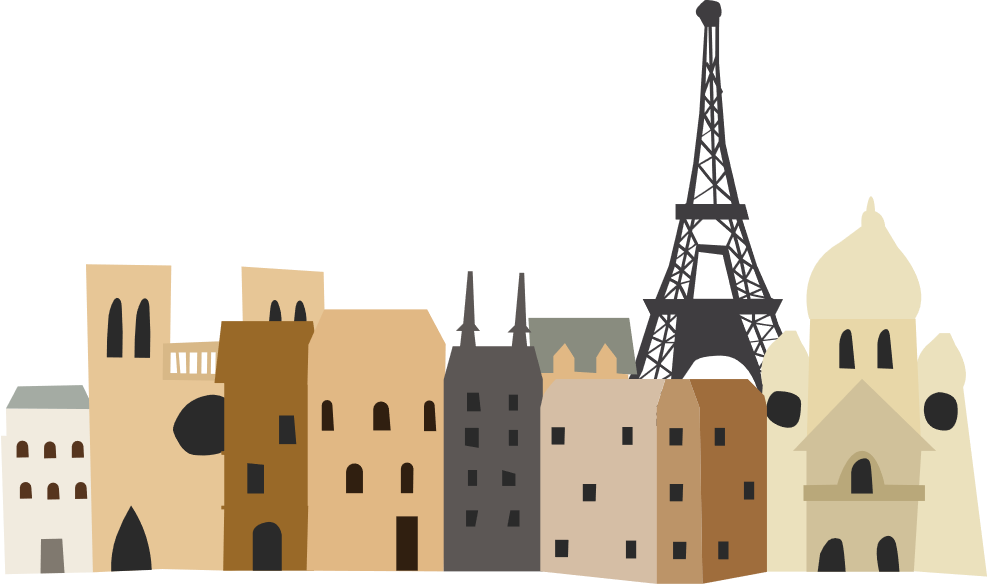 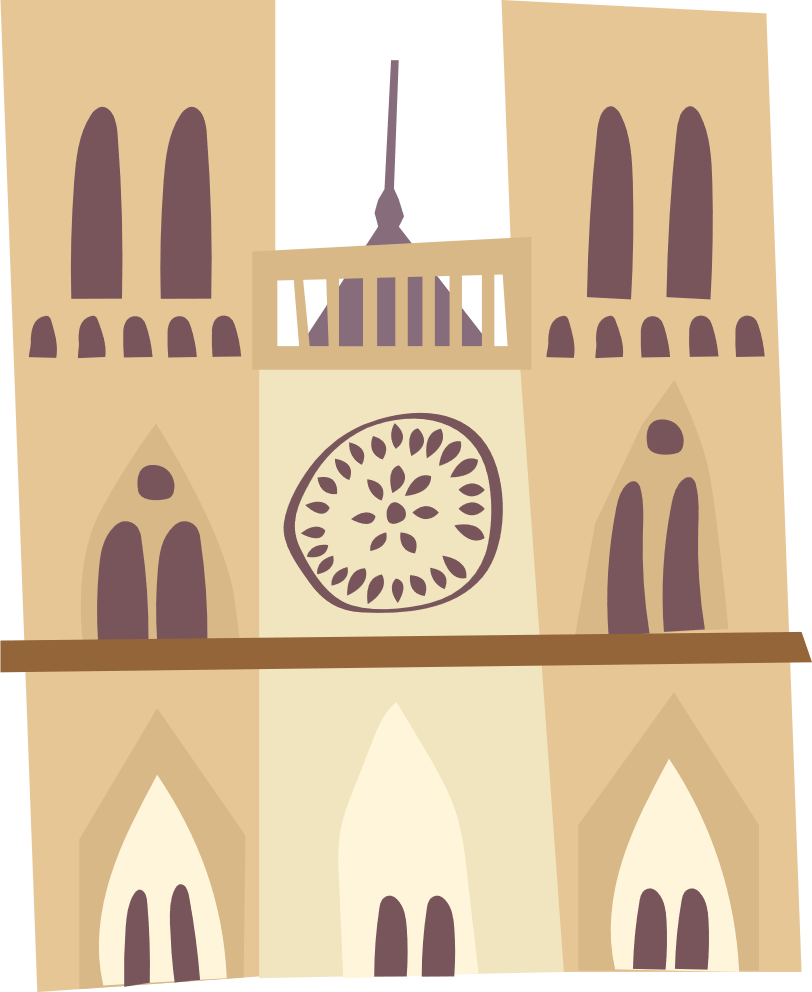 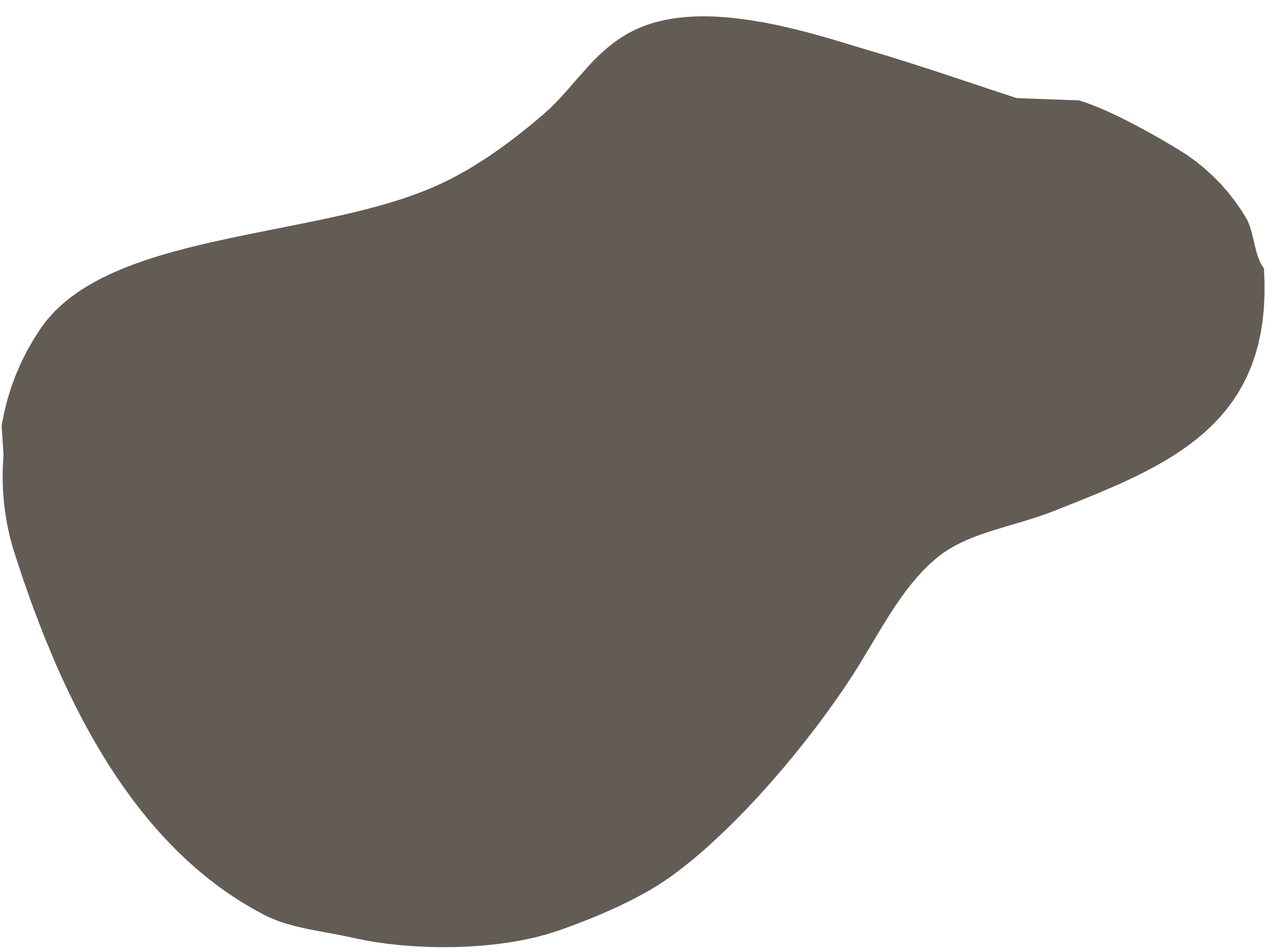 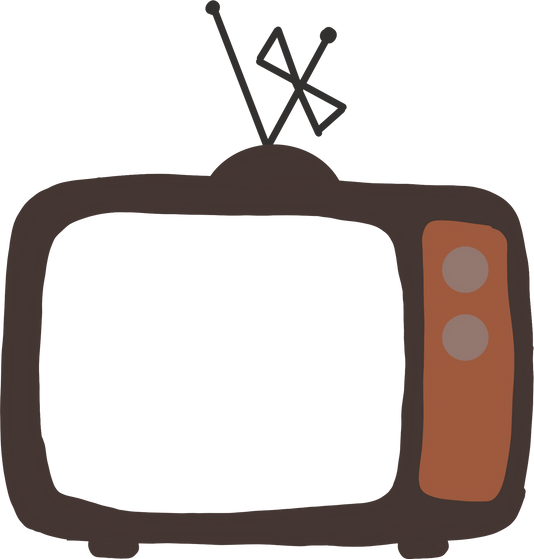 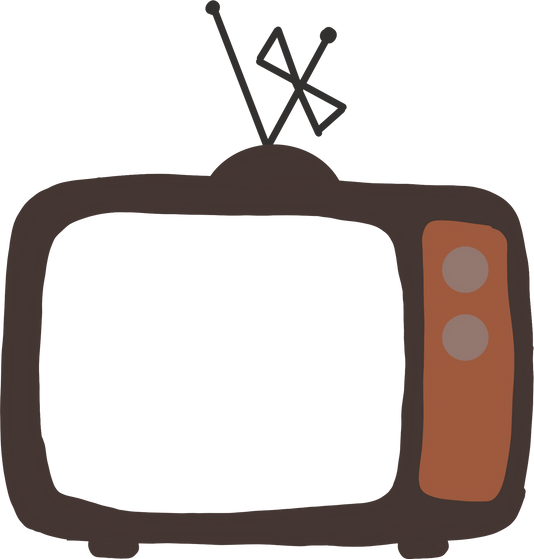 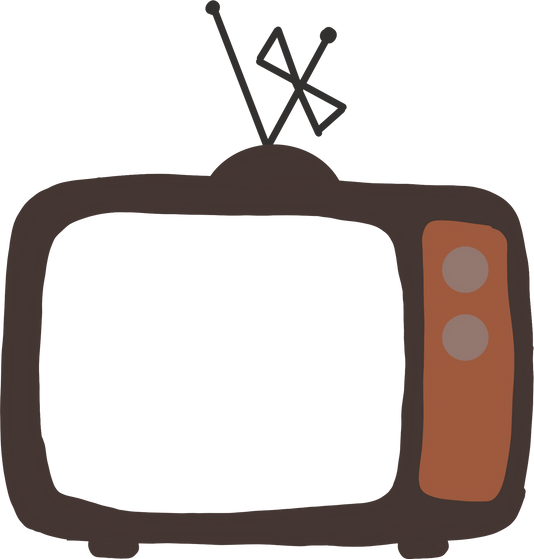 Thành tựu cơ bản của Cách mạng công nghiệp lần thứ nhất
Thành tựu cơ bản của Cách mạng công nghiệp lần thứ hai
Ý nghĩa của các cuộc Cách mạng công nghiệp lần thứ nhất và lần thứ hai
1
2
3
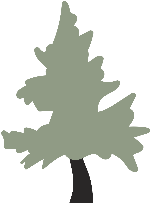 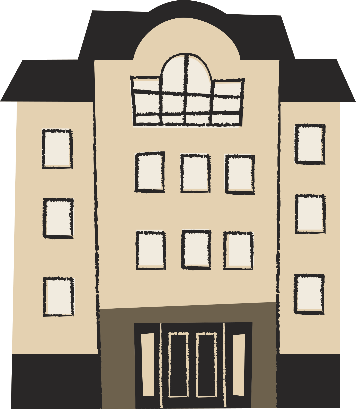 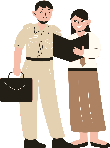 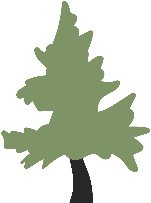 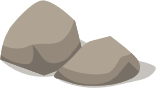 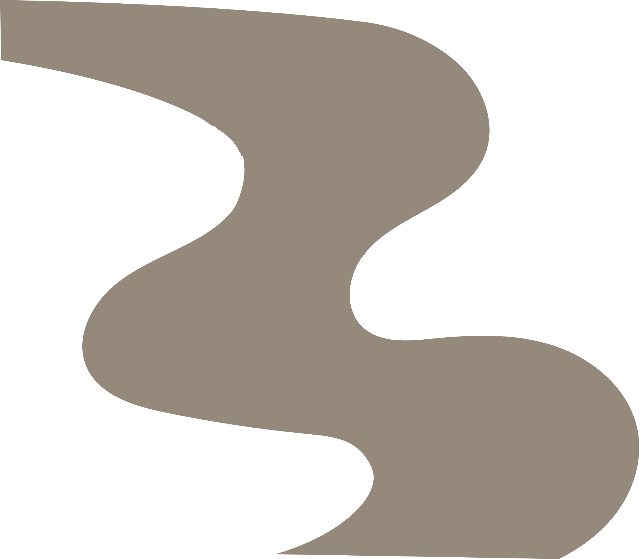 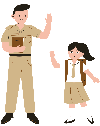 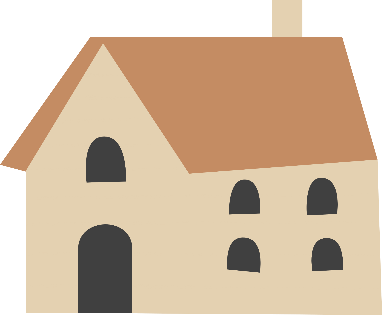 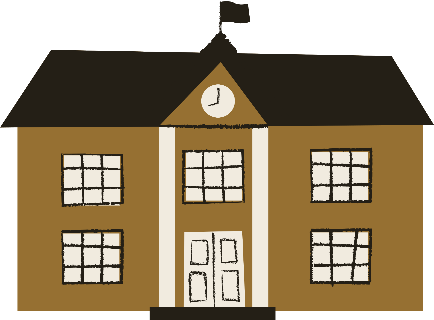 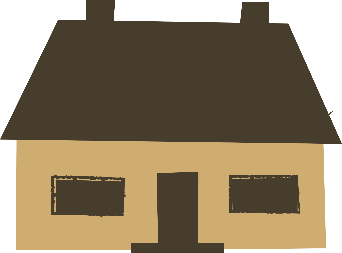 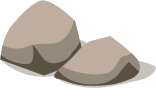 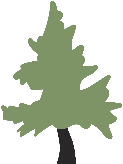 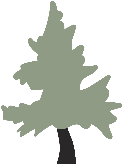 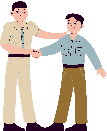 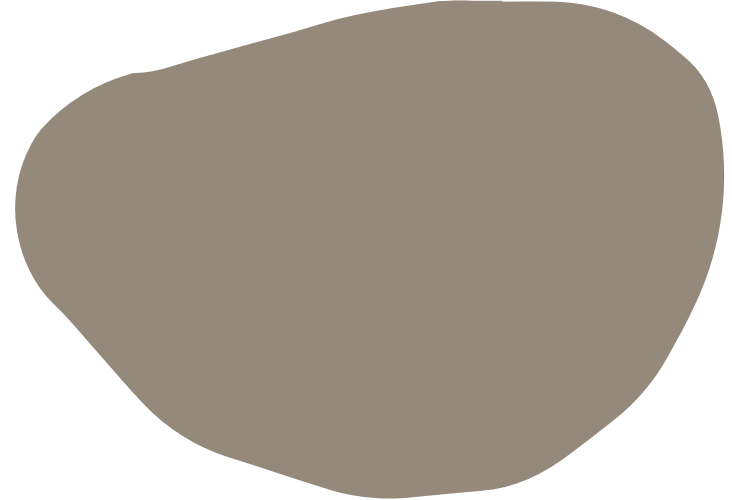 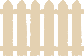 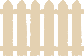 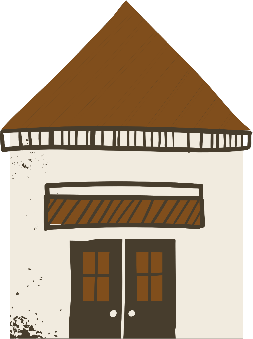 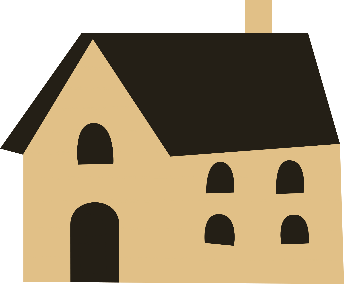 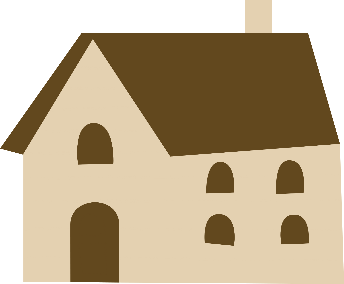 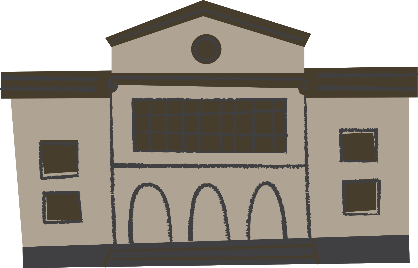 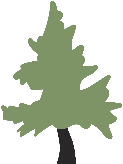 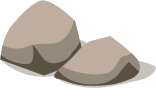 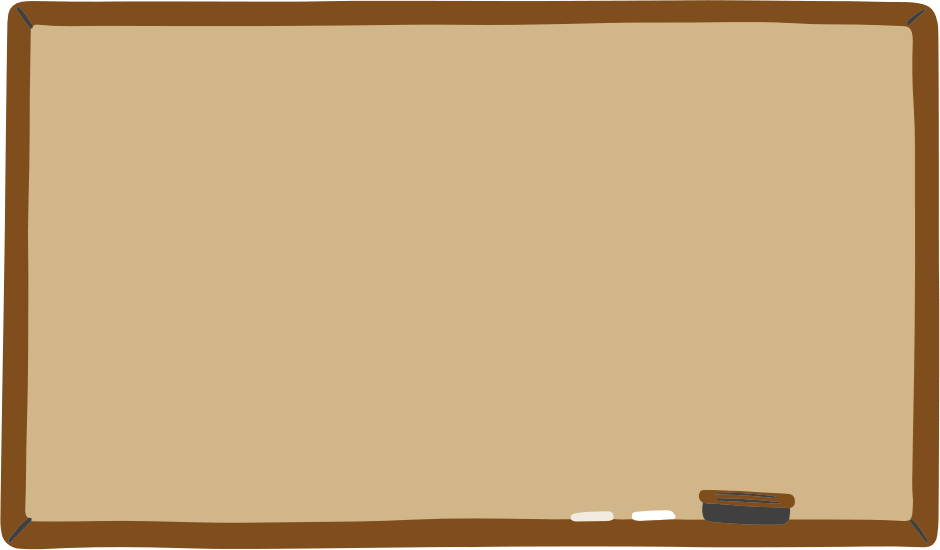 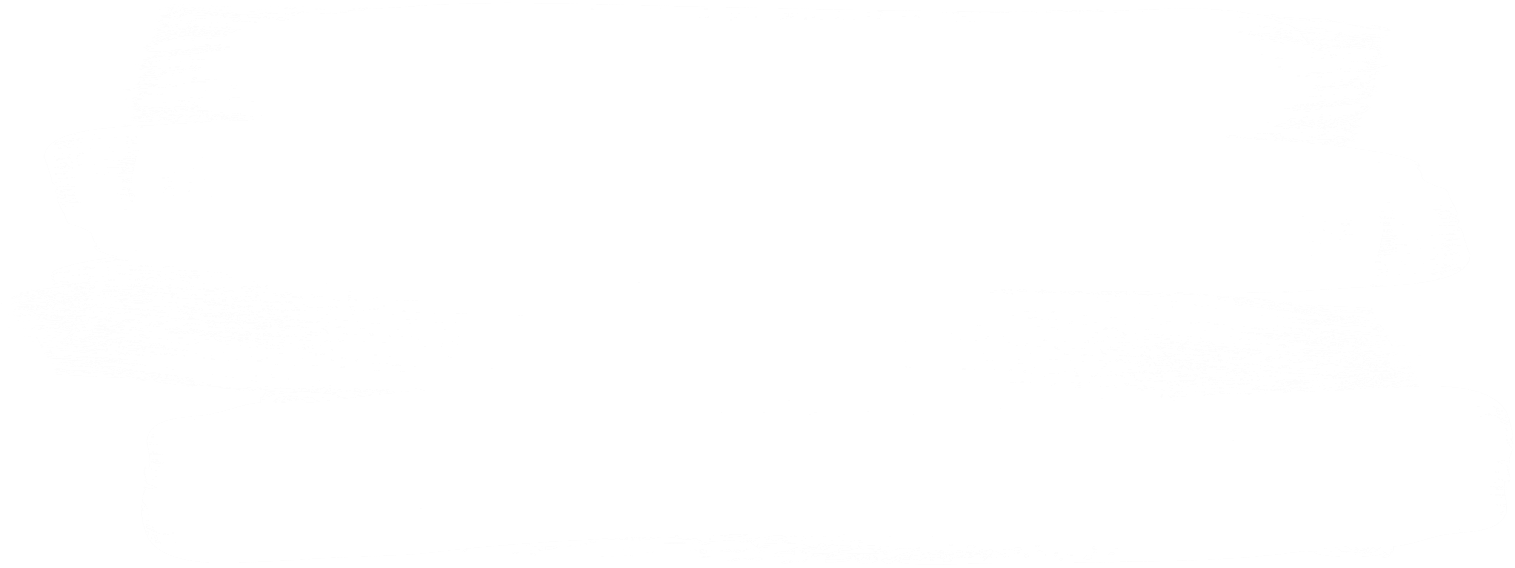 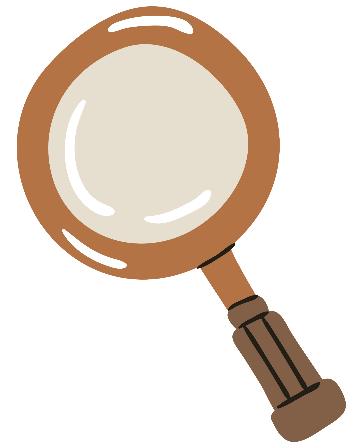 PHẦN 1
THÀNH TỰU CƠ BẢN CỦA CÁCH MẠNG CÔNG NGHIỆP LẦN THỨ NHẤT
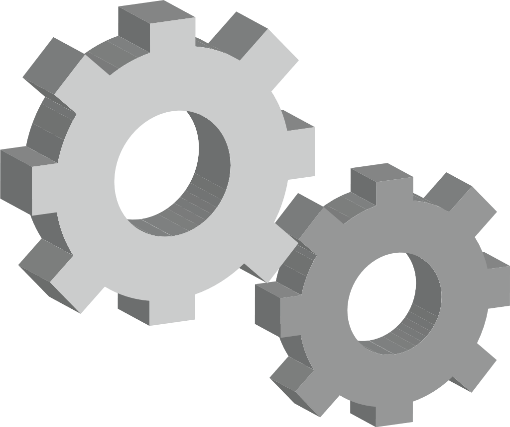 THẢO LUẬN NHÓM
Em hãy đọc nội dung thông tin mục 1, quan sát các hình 1-5 trong SGK trang 39, 40 và thực hiện nhiệm vụ: Trình bày thành tựu, ý nghĩa của nó đối với cuộc cách mạng công nghiệp lần thứ nhất diễn ra trong các lĩnh vực sau:
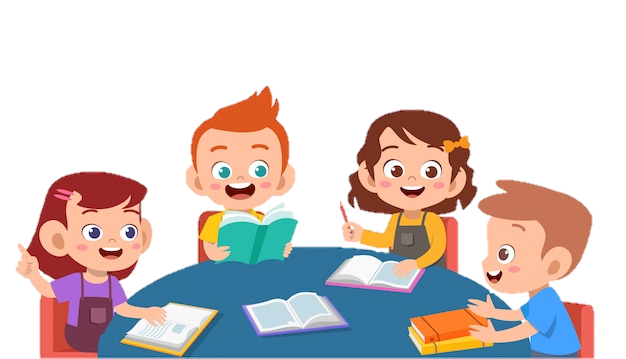 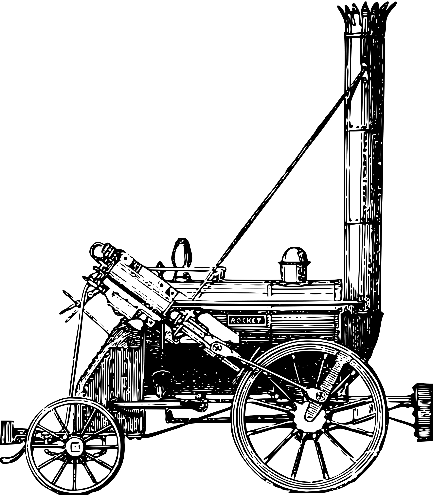 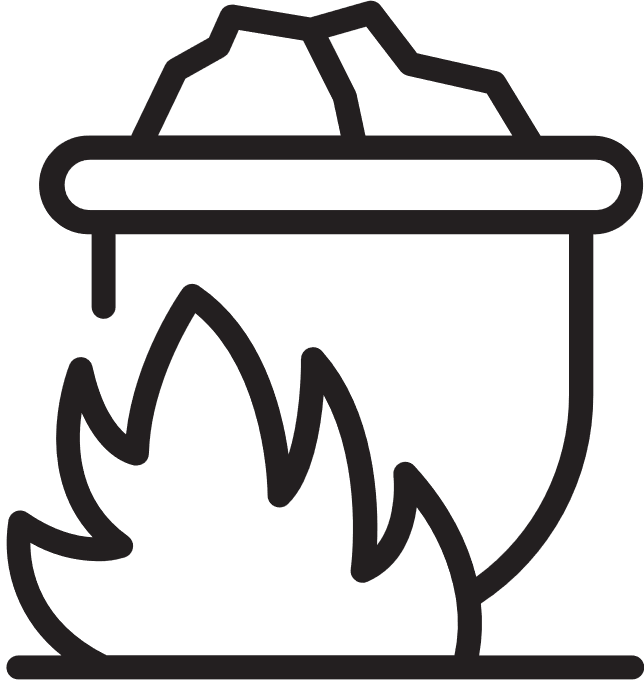 Nhóm 1,2: 
Ngành dệt
Nhóm 3,4: 
Ngành luyện kim.
Nhóm 5,6: 
Ngành giao thông  vận tải
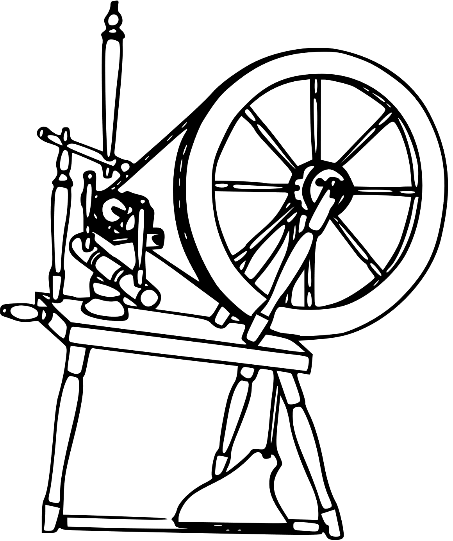 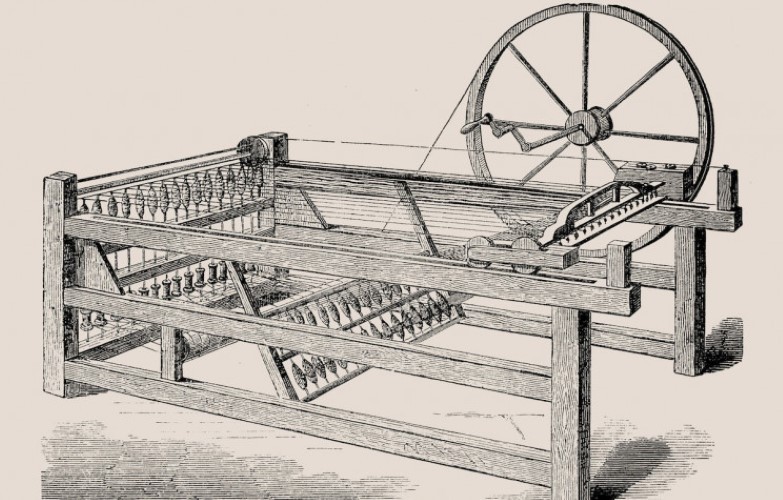 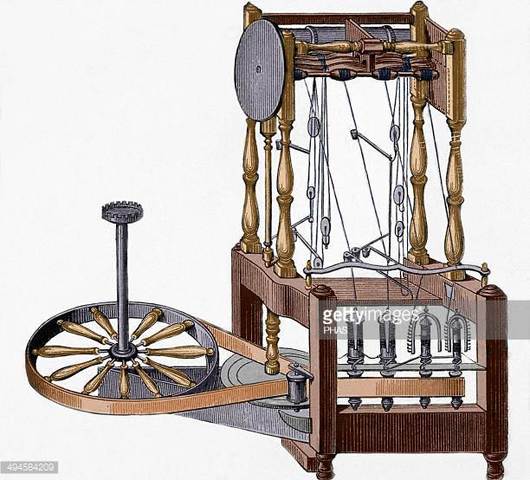 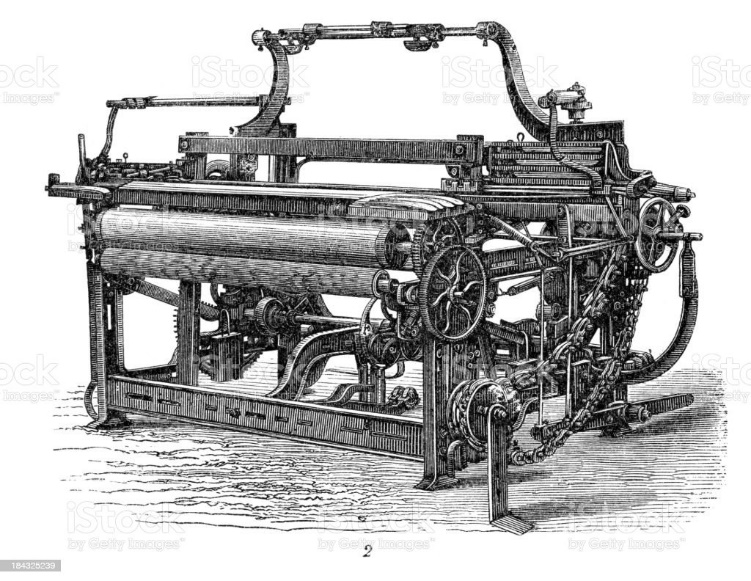 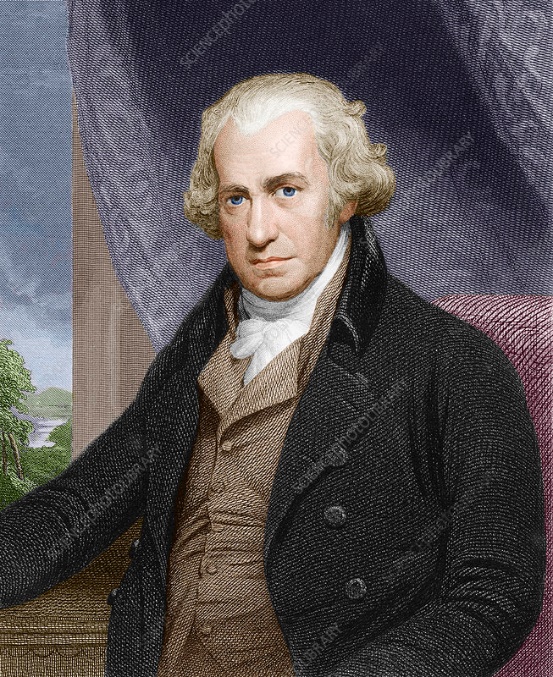 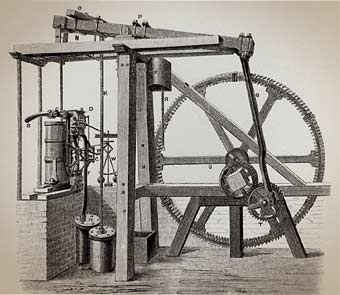 Hình 2.2. Máy kéo sợi chạy bằng sức nước (Ri-chác Ác-rai)
1769
1784
1764
1785
Hình 2.4. Máy dệt chạy bằng hơi nước (Ét-mơn Các-rai)
Hình 2.1. Máy kéo sợi Gien-ni 
(Giêm Ha-gri-vơ)
Hình 2.3. Giêm Oát và phát minh máy hơi nước
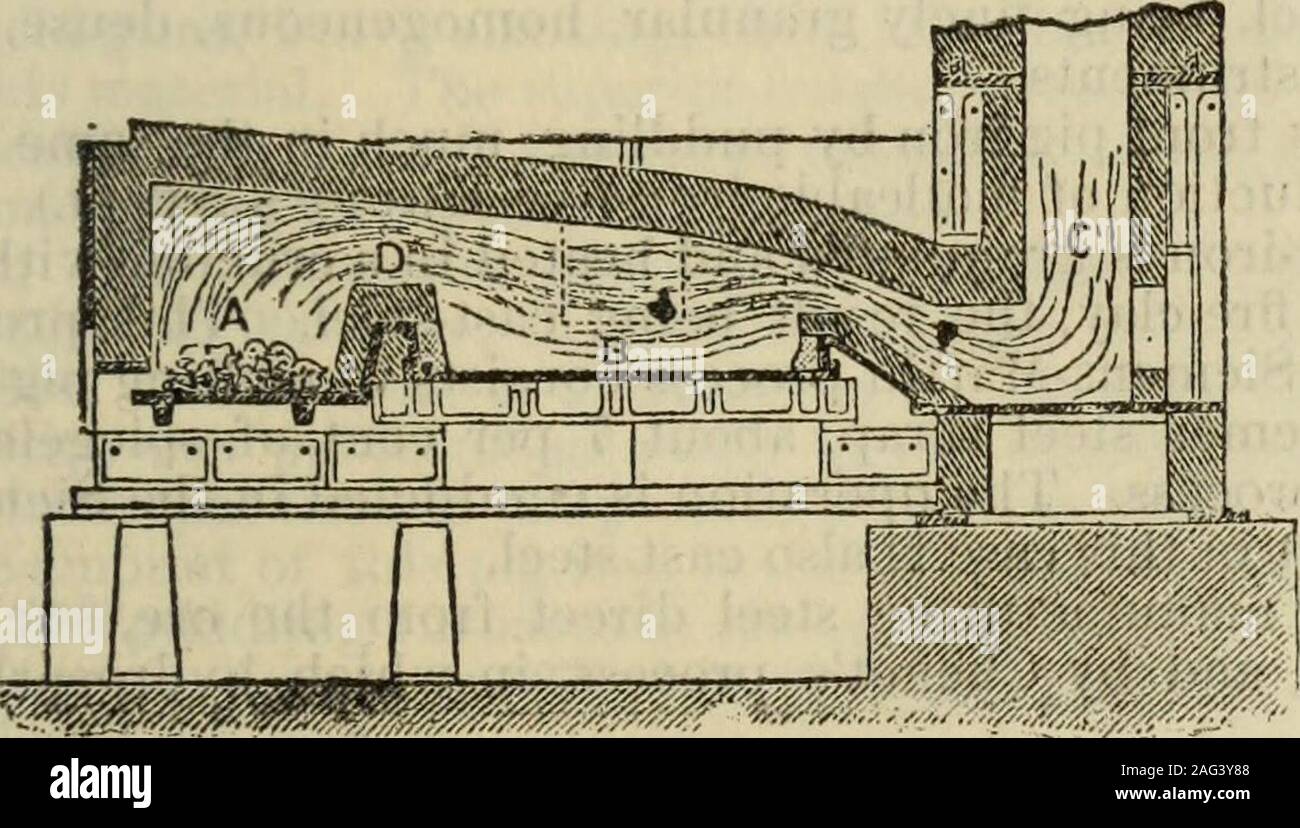 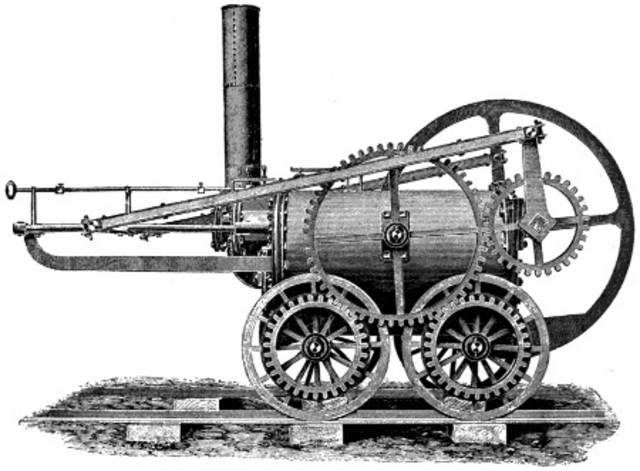 1784
1804
Hình 4. Lò luyện quặng theo phương pháp “pút-đinh” (Hen-ri Cót)
Hình 5. Đầu máy xe lửa chạy trên đường ray đầu tiên (Ri-chác Tơ-re-vi-thích)
1. Thành tựu cơ bản của Cách mạng công nghiệp lần thứ nhất
- Thời gian: diễn ra vào khoảng nửa sau thế kỉ XVIII, bắt đầu ở Anh, sau lan ra nhiều quốc gia châu Âu, Bắc Mĩ.
- Những tiến bộ về kĩ thuật diễn ra trong các ngành, đầu tiên trong ngành dệt.
1764: máy kéo sợi Gien-ni của Giêm Ha-ri-vơ.
Giúp năng suất tăng gấp nhiều lần. 
1769: máy kéo sợi ra đời bởi Ác-rai.
Sợi kéo nhỏ, chắc, vải dệt đẹp, bền.
1785: máy dệt chạy bằng hơi nước của Ét-mơn Các-rai.
Giúp năng suất tăng lên đến 40 lần.
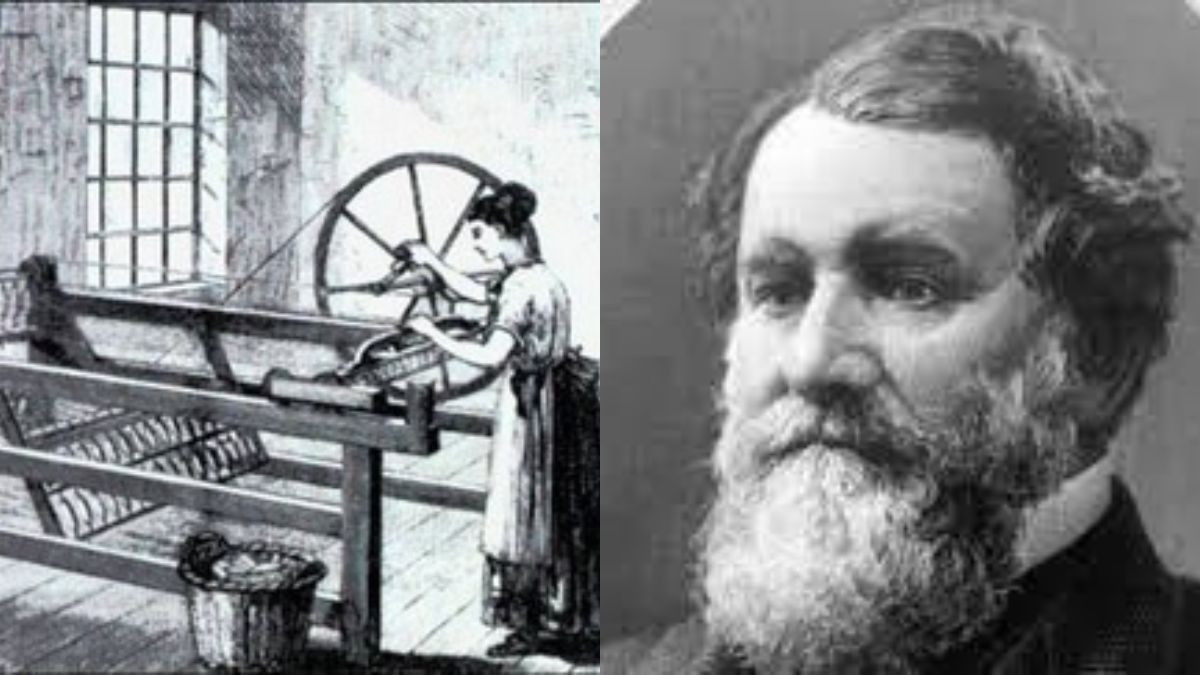 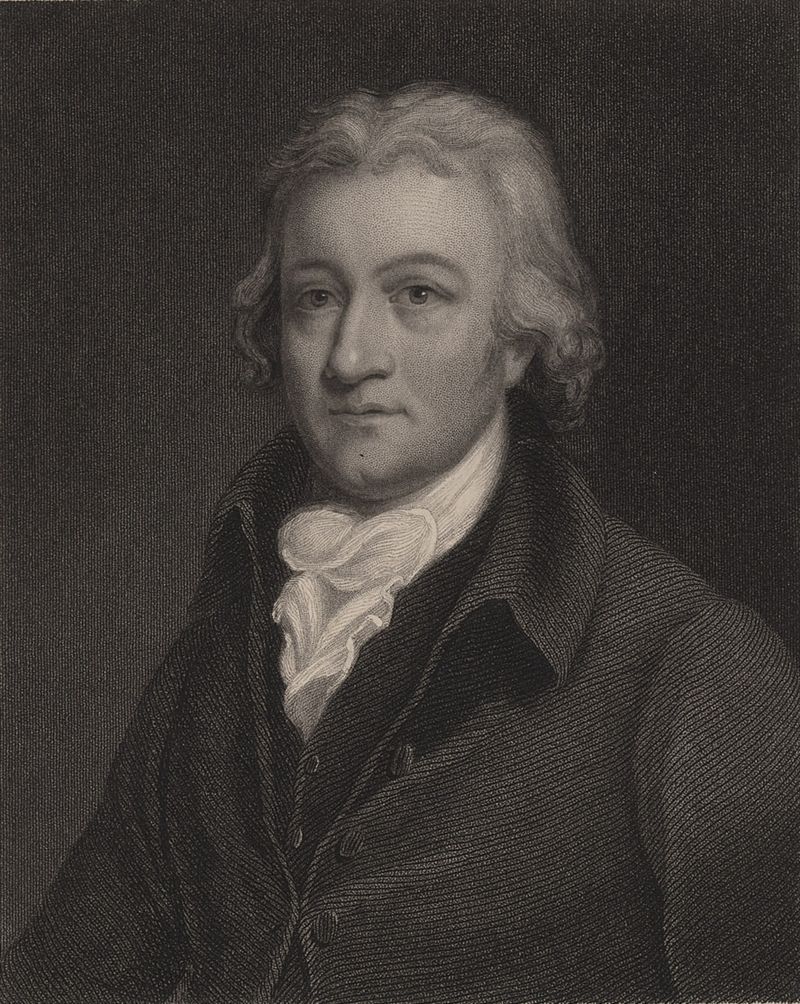 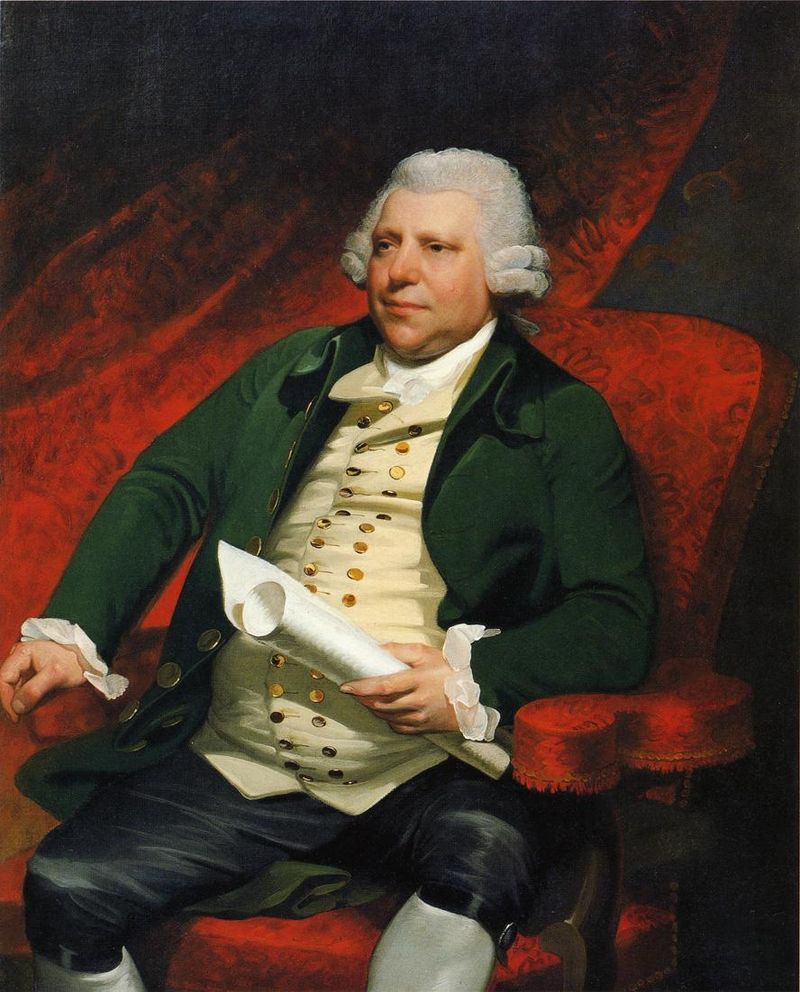 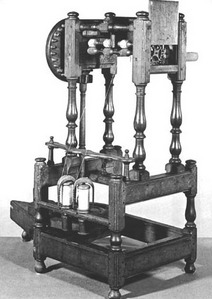 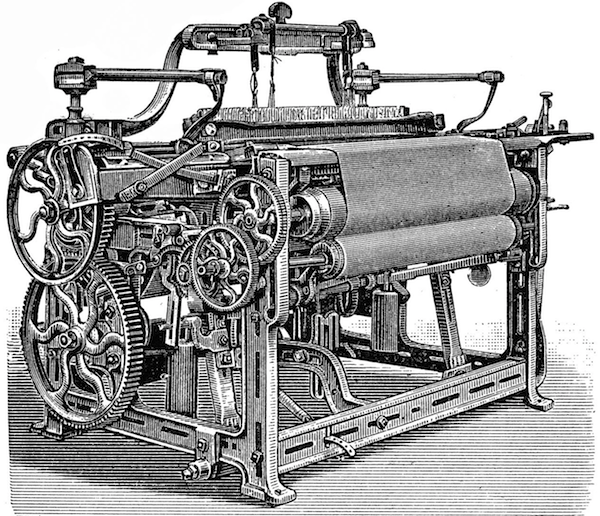 Ri-chác Ác-rai và máy kéo sợi chạy bằng sức nước
Ét-mơn Các-rai và máy dệt chạy bằng hơi nước
1784: Máy hơi nước ra đời.
Tạo ra nguồn động lực mới.
Giảm sức lao động của con người.
Thúc đẩy sản xuất phát triển vượt bậc.
Khởi đầu quá trình công nghiệp hoá ở nước Anh.
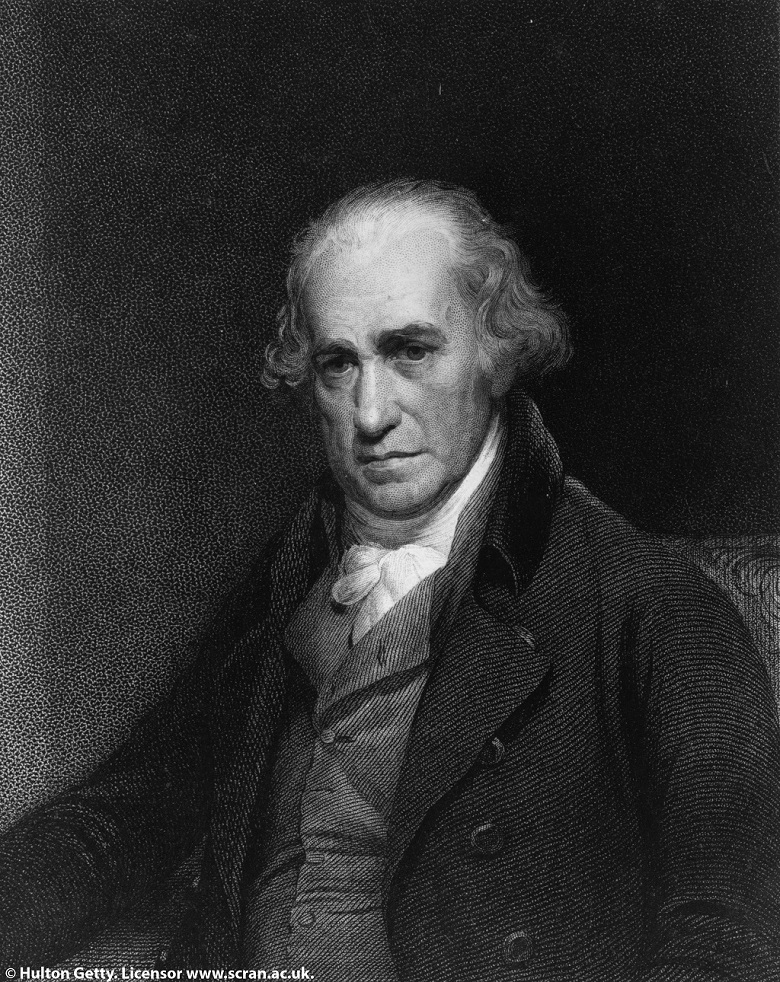 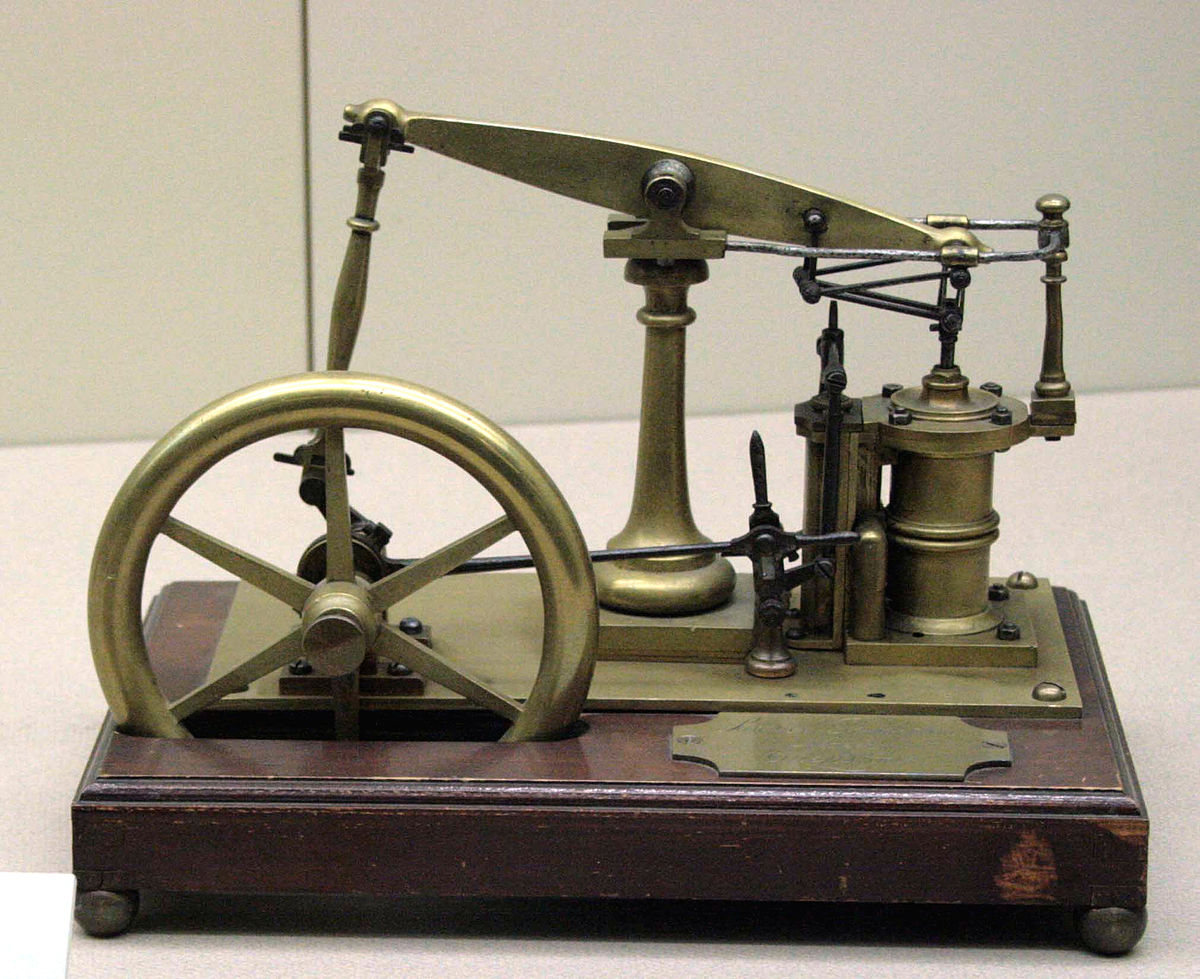 Giêm Oát và mô hình động cơ hơi nước
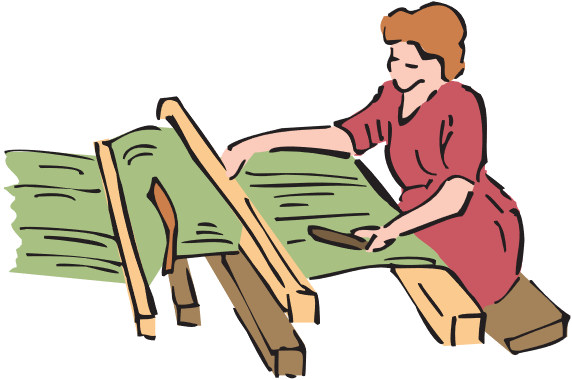 Ngành luyện kim
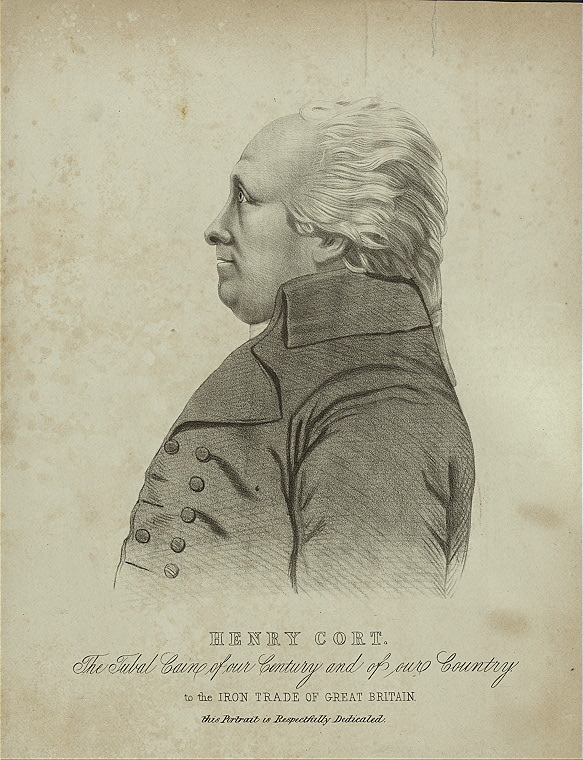 1784: Phương pháp luyện kim “pút-đinh” ra đời bởi Hen-ri-Cót.
Đơn giản hoá việc luyện quặng.
Sắt được sản xuất ra nhiều.
Sản xuất máy móc và đồ dùng sinh hoạt.
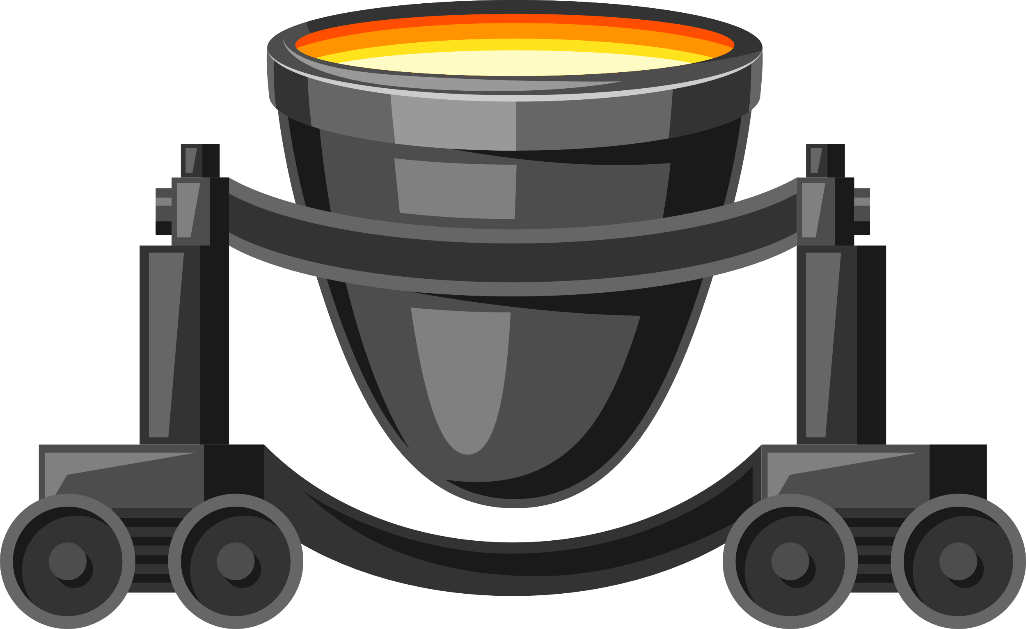 Hen-ri Cót – người phát minh ra phương pháp “pút-đinh”
Ngành giao thông vận tải
Năm 1804, Ri-chác Tơ-re-vi-thích chế tạo đầu máy xe lửa chạy bằng hơi nước trên đường ray đầu tiên.
 Ở Bắc Mĩ: Năm 1807, Rô-bớt Phơn-tơn chế tạo tàu thuỷ chở khách chạy bằng hơi nước đầu tiên.
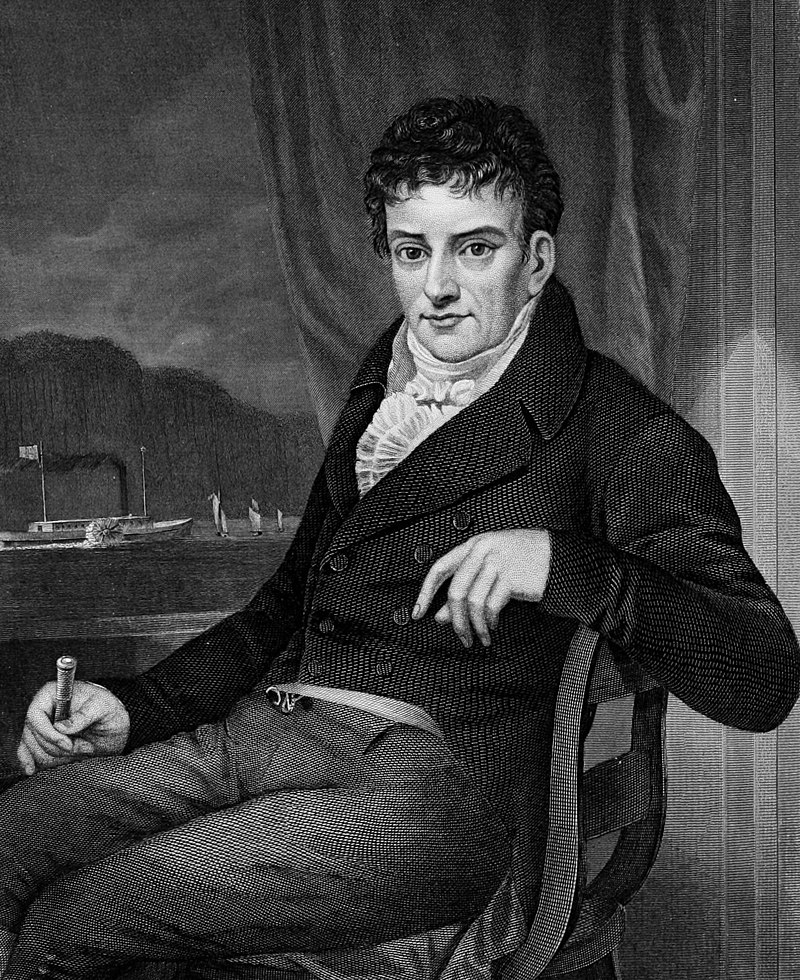 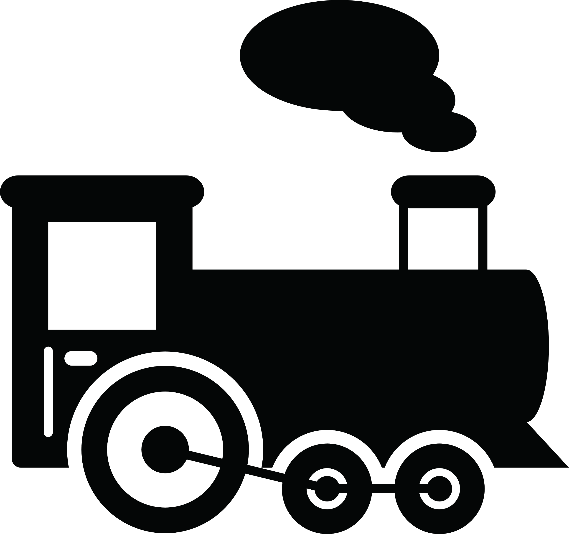 Rô-bớt Phơn-tơn – người chế tạo tàu thủy chạy bằng hơi nước đầu tiên
Hoạt động cá nhân
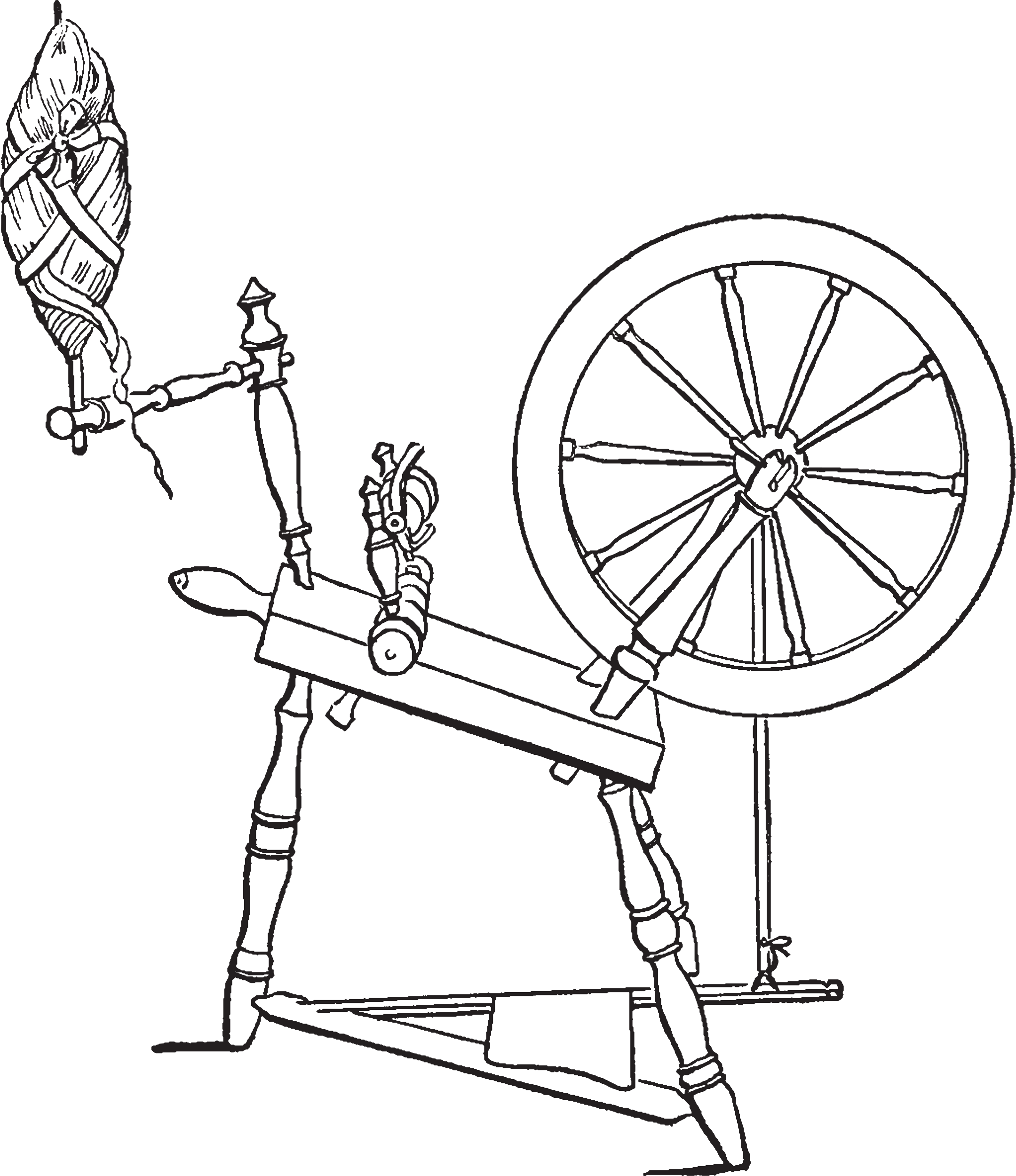 Thành tựu nào của cuộc cách mạng công nghiệp lần thứ nhất là quan trọng nhất? Vì sao?
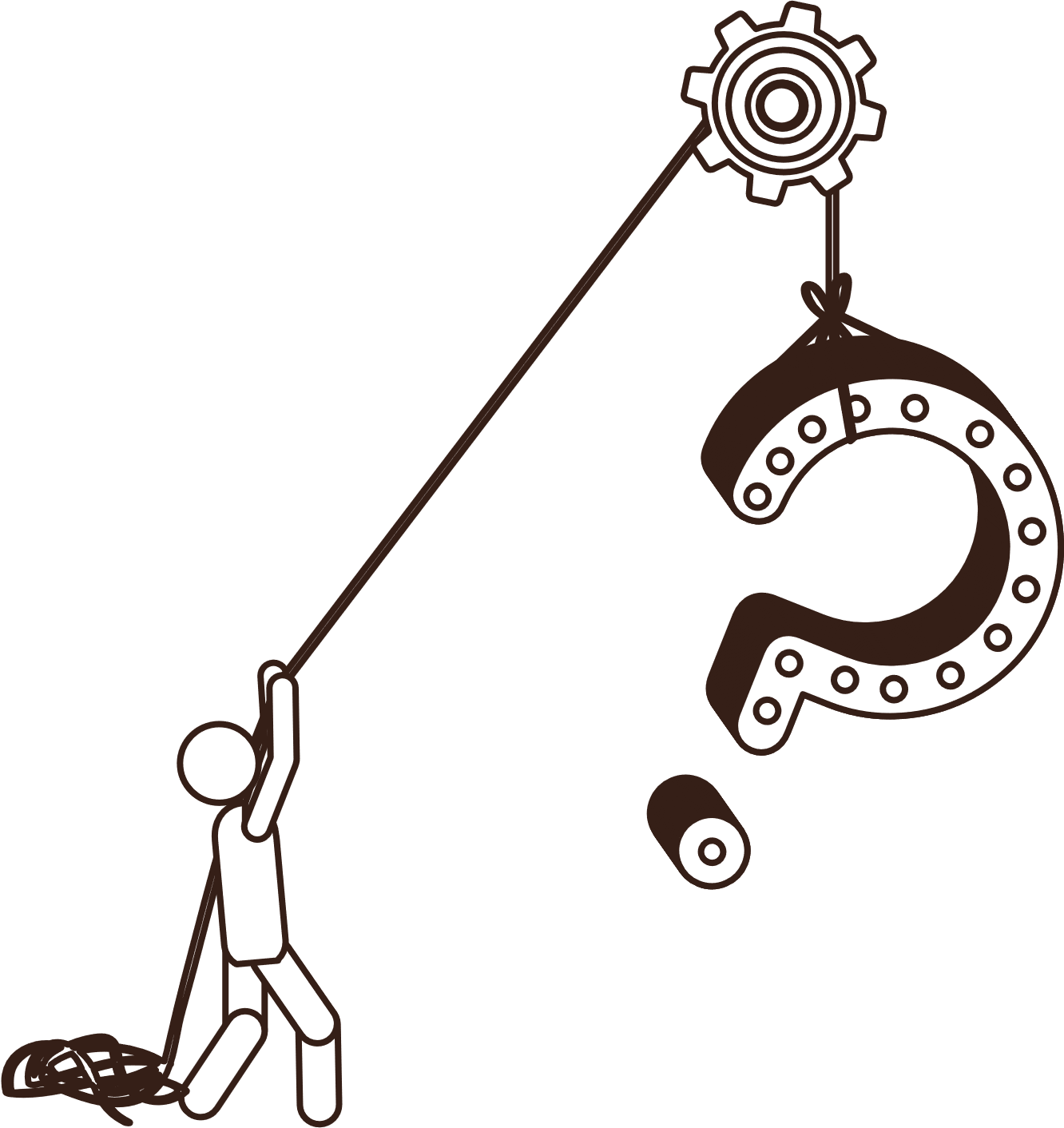 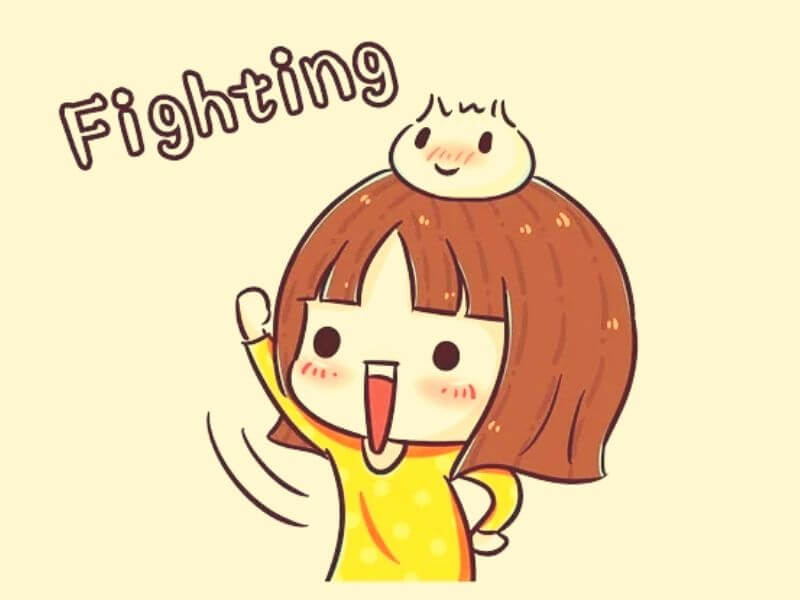 LUYỆN TẬP
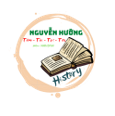 16
Câu 1: Cách mạng công nghiệp lần thứ nhất diễn ra đầu tiên ở đâu?
A. Anh
B. Đức
A. Anh
C. Pháp
D. Mỹ
Câu 2: Cuộc cách mạng công nghiệp lần thứ nhất trên thế giới được bắt đầu từ lĩnh vực nào?
A. Giao thông vận tải.
B. Du lịch.
C. Luyện kim.
D. Nghành dệt.
D. Nghành dệt.
Câu 3: Một trong những ý nghĩa việc phát minh ra máy hơi nước của Giêm Oát (1874) là?
A. Quá trình lao động ngày càng được xã hội hóa.
B. Làm giảm sức lao động cơ bắp của con người.
D. Là phát minh mở đầu cho cách mạng công nghiệp.
C. Điều kiện lao động công nhân được cải thiện.
D. Là phát minh mở đầu cho cách mạng công nghiệp.
Câu 4: Những thành tựu cơ bản của Cách mạng công nghiệp lần thứ nhất là:
A. Máy kéo sợi, máy dệt, máy hơi nước, đầu máy xe lửa.
A. Máy kéo sợi, máy dệt, máy hơi nước, đầu máy xe lửa.
B. Máy dệt, máy kéo sợi, máy hơi nước, máy bay.
C. Máy dệt, máy kéo sợi, ô tô, máy hơi nước.
D. Máy dệt, máy hơi nước, tàu thuỷ, điện thoại.
Câu 5: Giêm Oát là người đã phát minh ra:
A. Con thoi bay.
B. Máy dệt.
C. Máy hơi nước.
C. Máy hơi nước.
D. Đầu máy xe lửa.
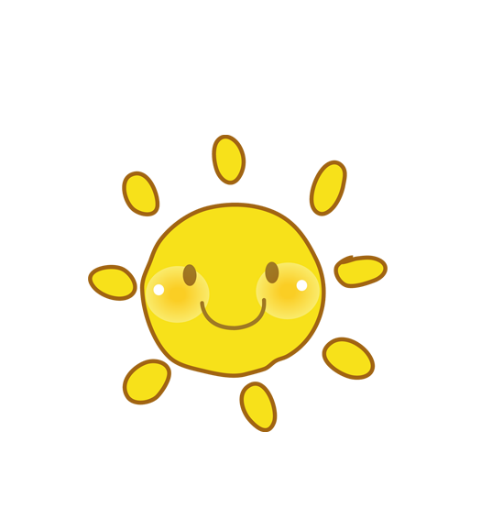 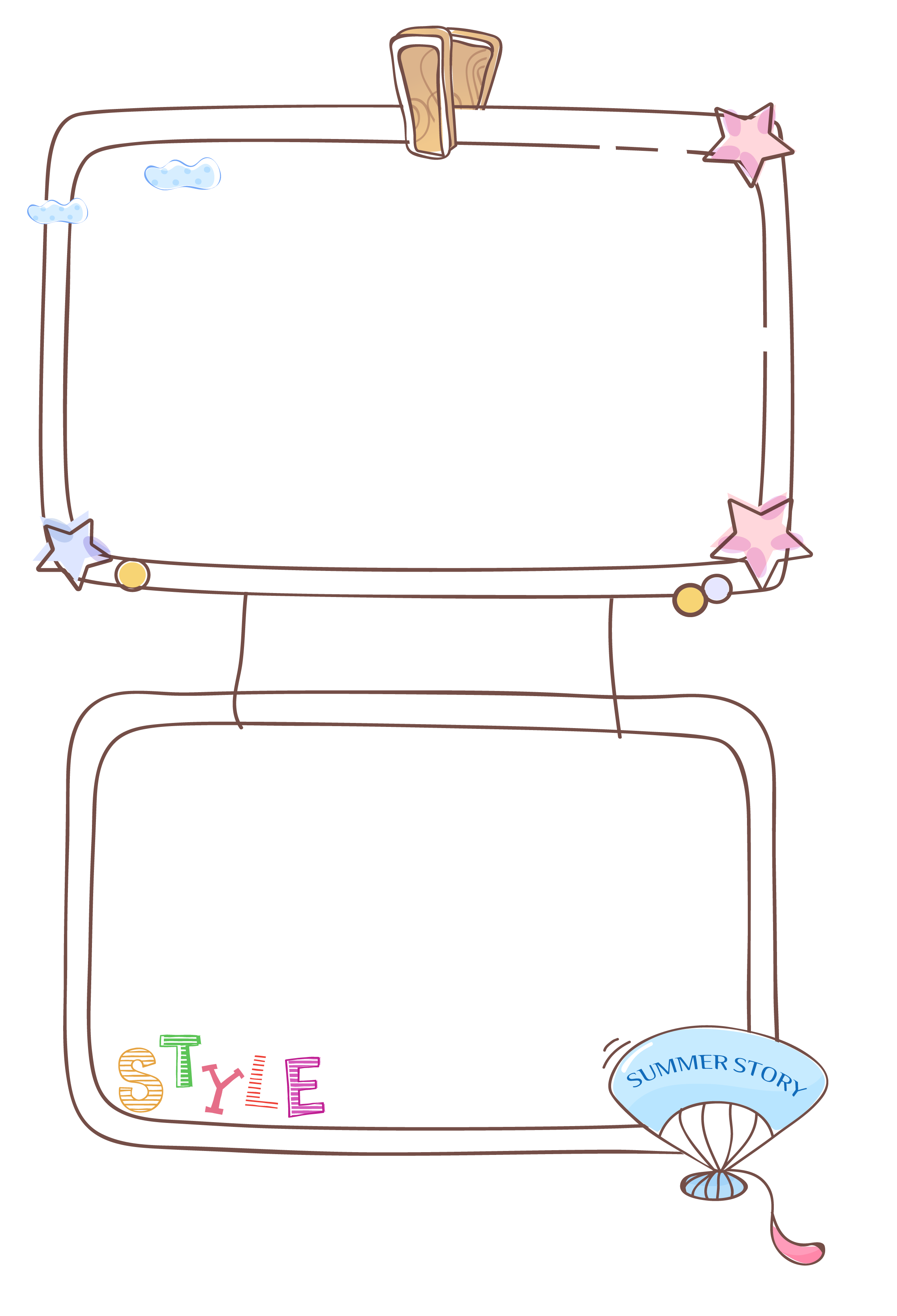 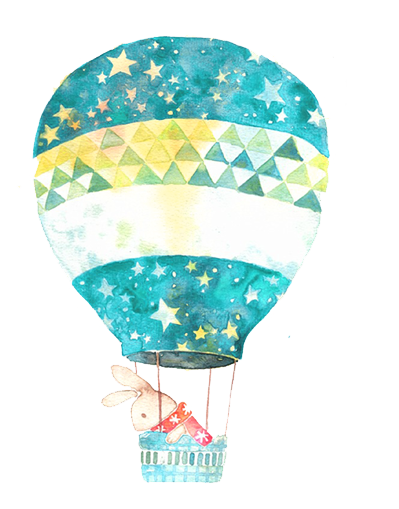 VẬN DỤNG
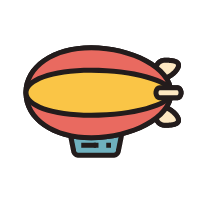 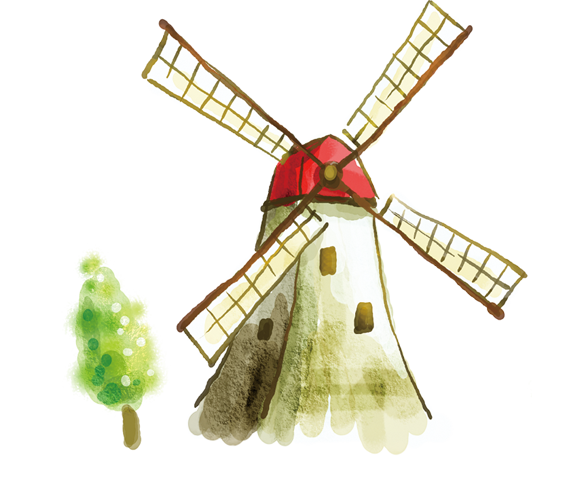 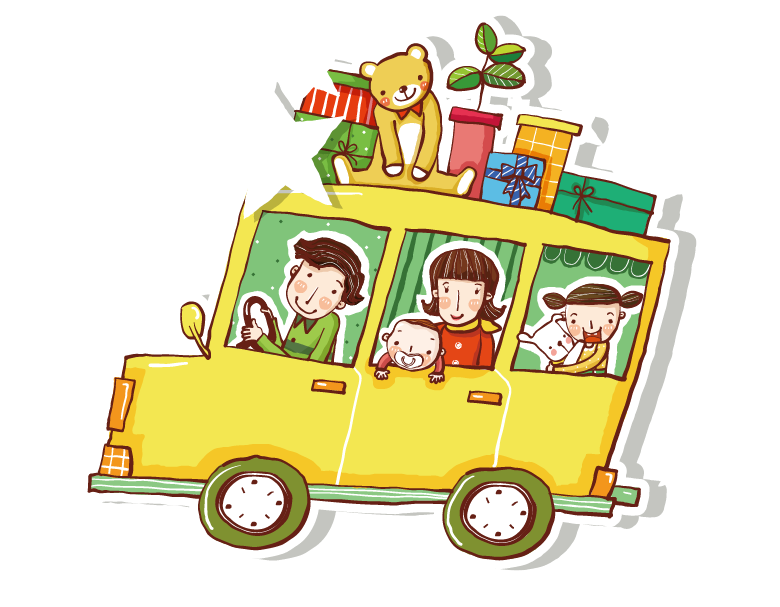 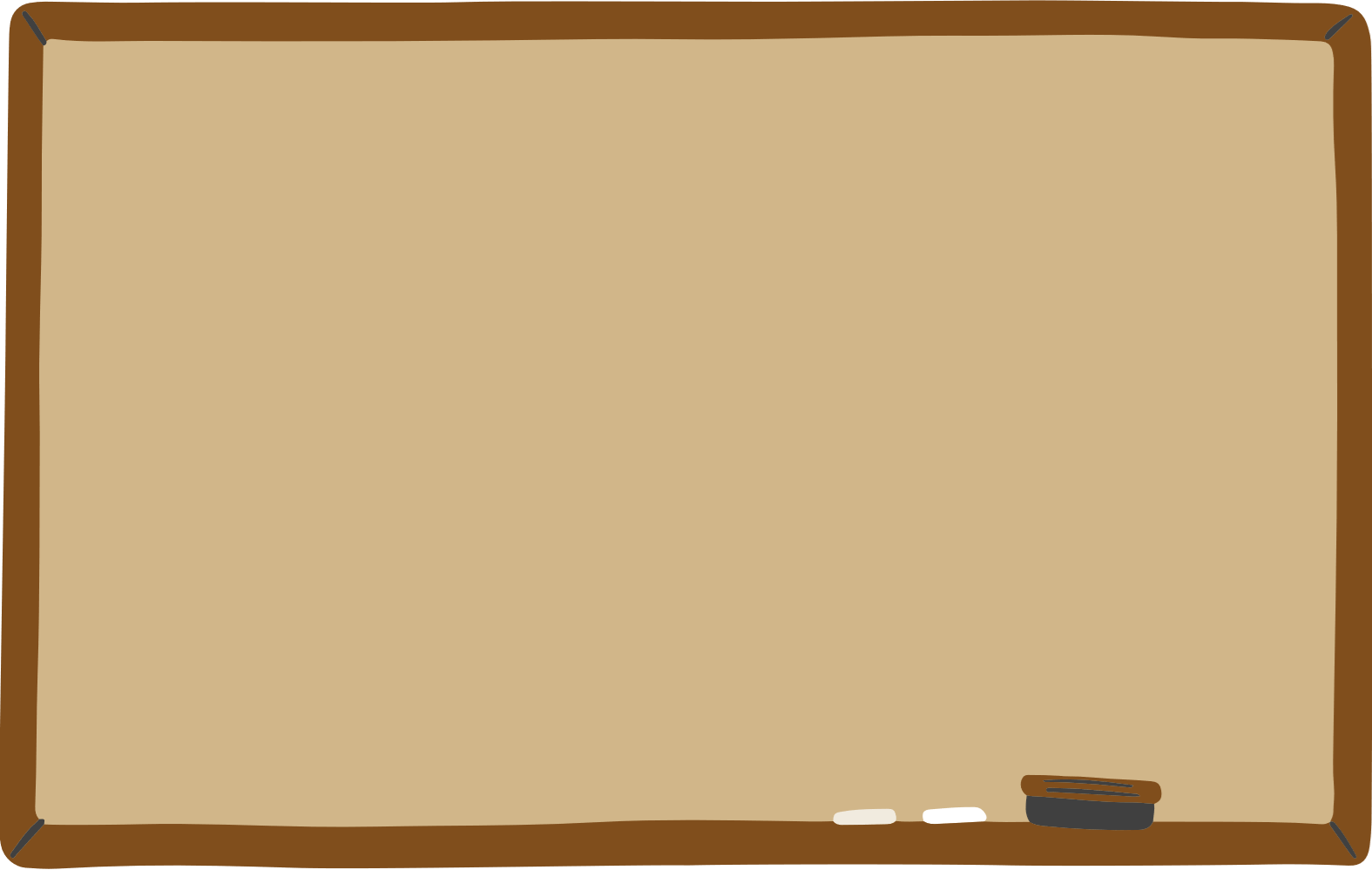 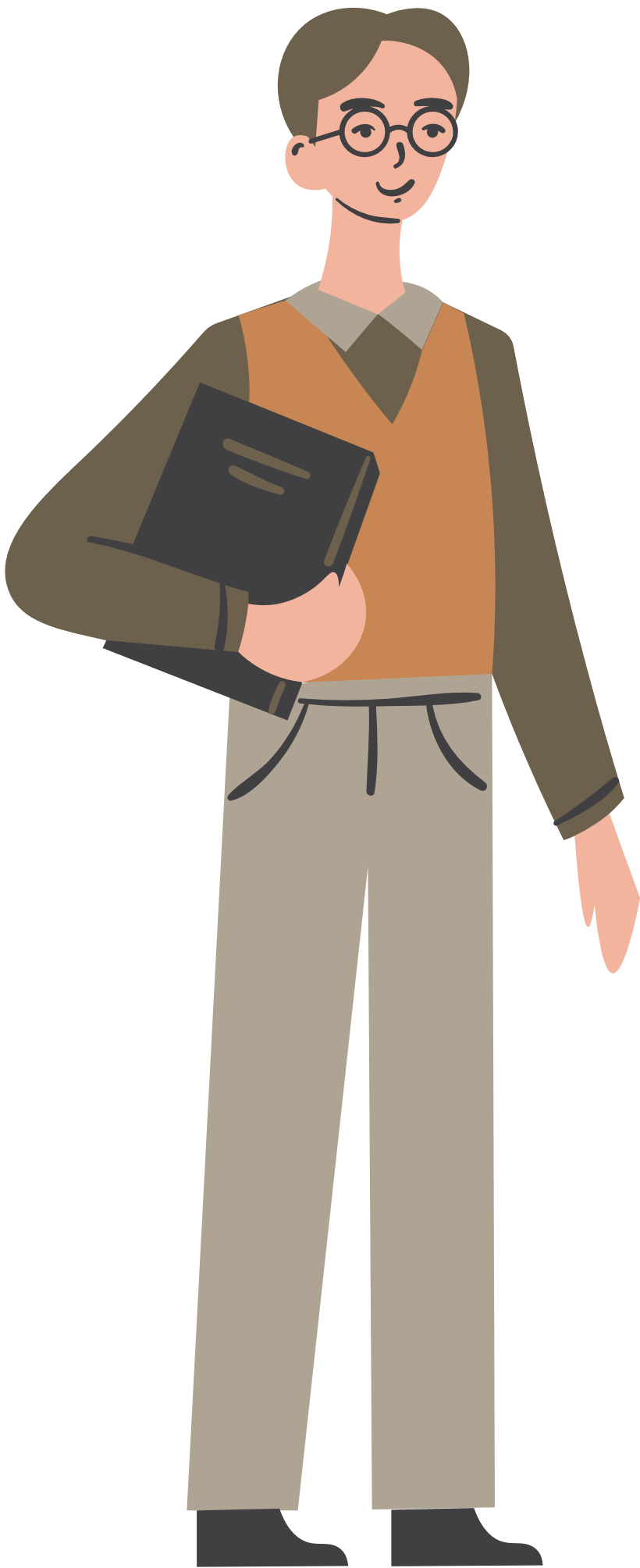 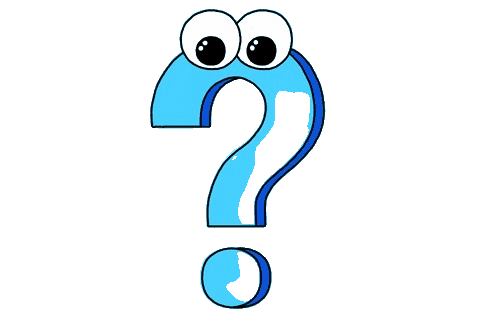 Từ tác động hai mặt của Cách mạng công nghiệp lần thứ nhất, hãy nêu hạn chế của quá trình thực hiện công nghiệp hoá ở nước ta hiện nay? Theo em phải làm gì để khắc phục những hạn chế đó?
HƯỚNG DẪN VỀ NHÀ
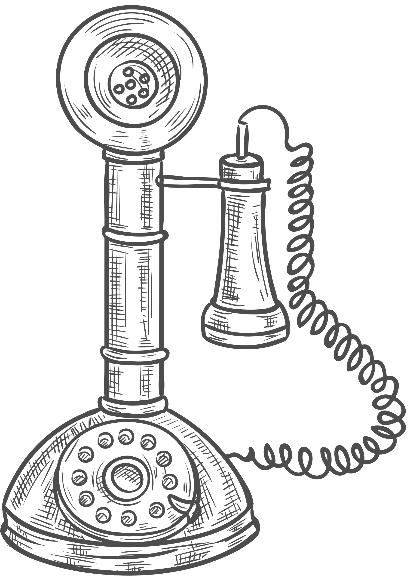 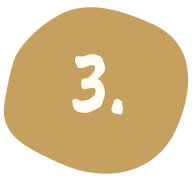 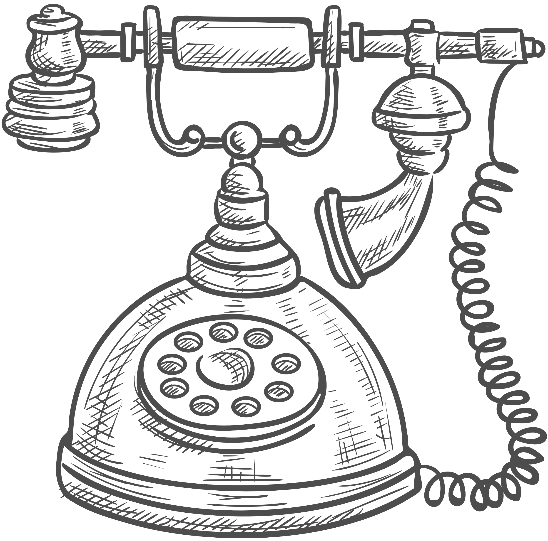 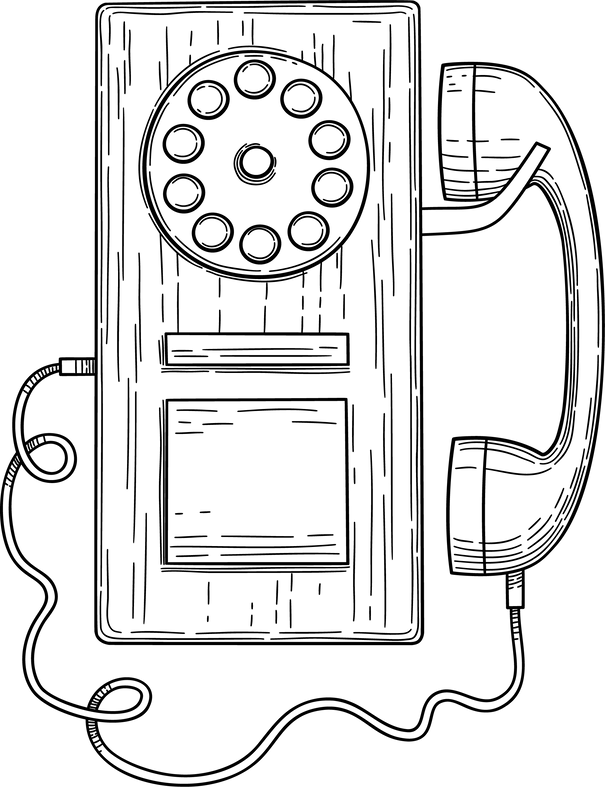 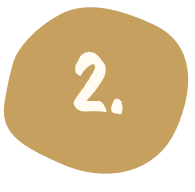 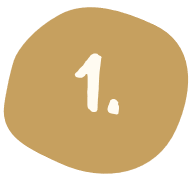 Ôn tập kiến thức đã học
Trả lời câu hỏi: 2 phần Luyện tập và Vận dụng SGK tr.44.
Đọc và tìm hiểu phần 2,3 còn lại của Bài 8: Các cuộc cách mạng công nghiệp thời cận đại.
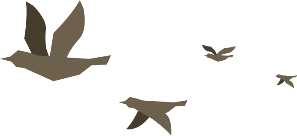 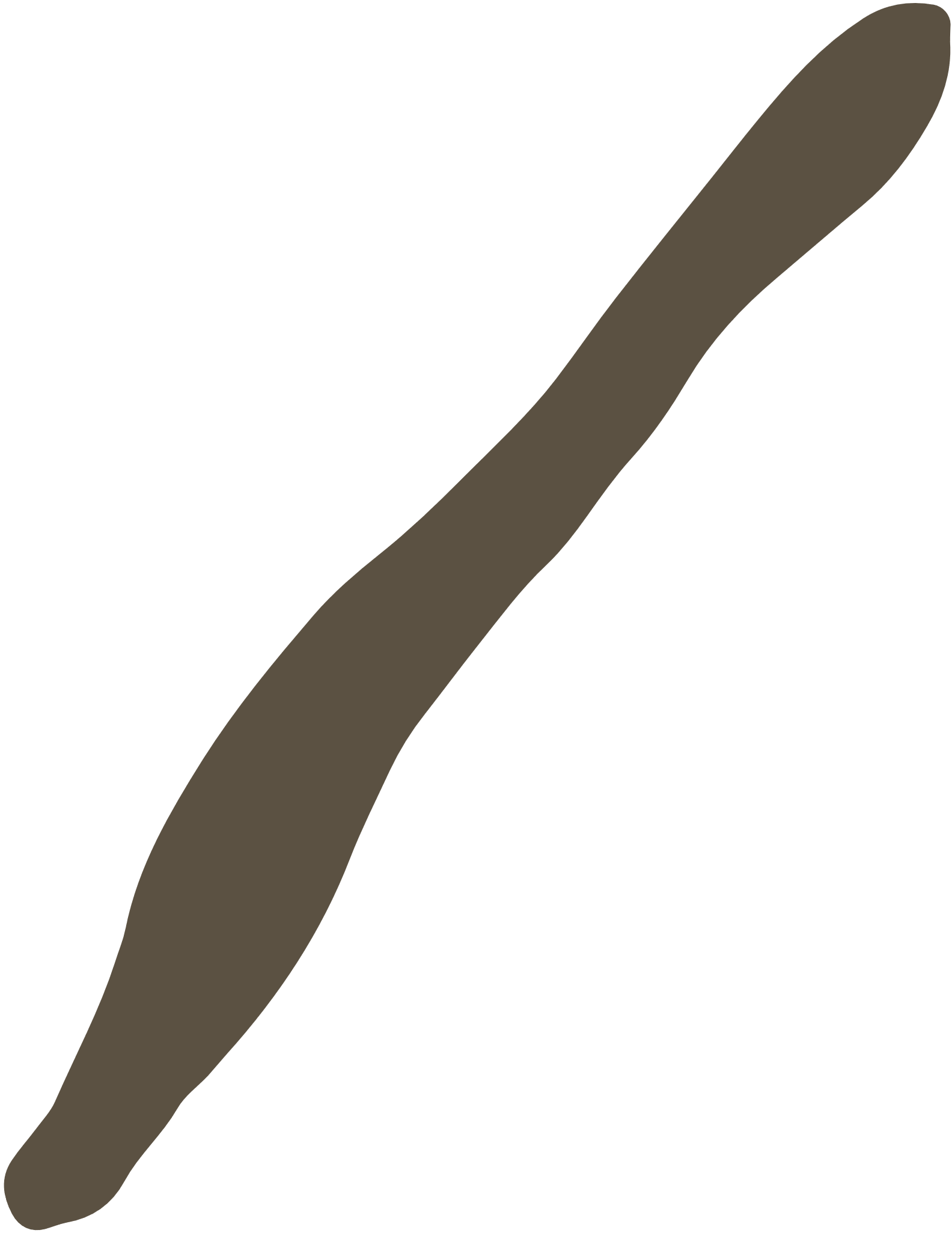 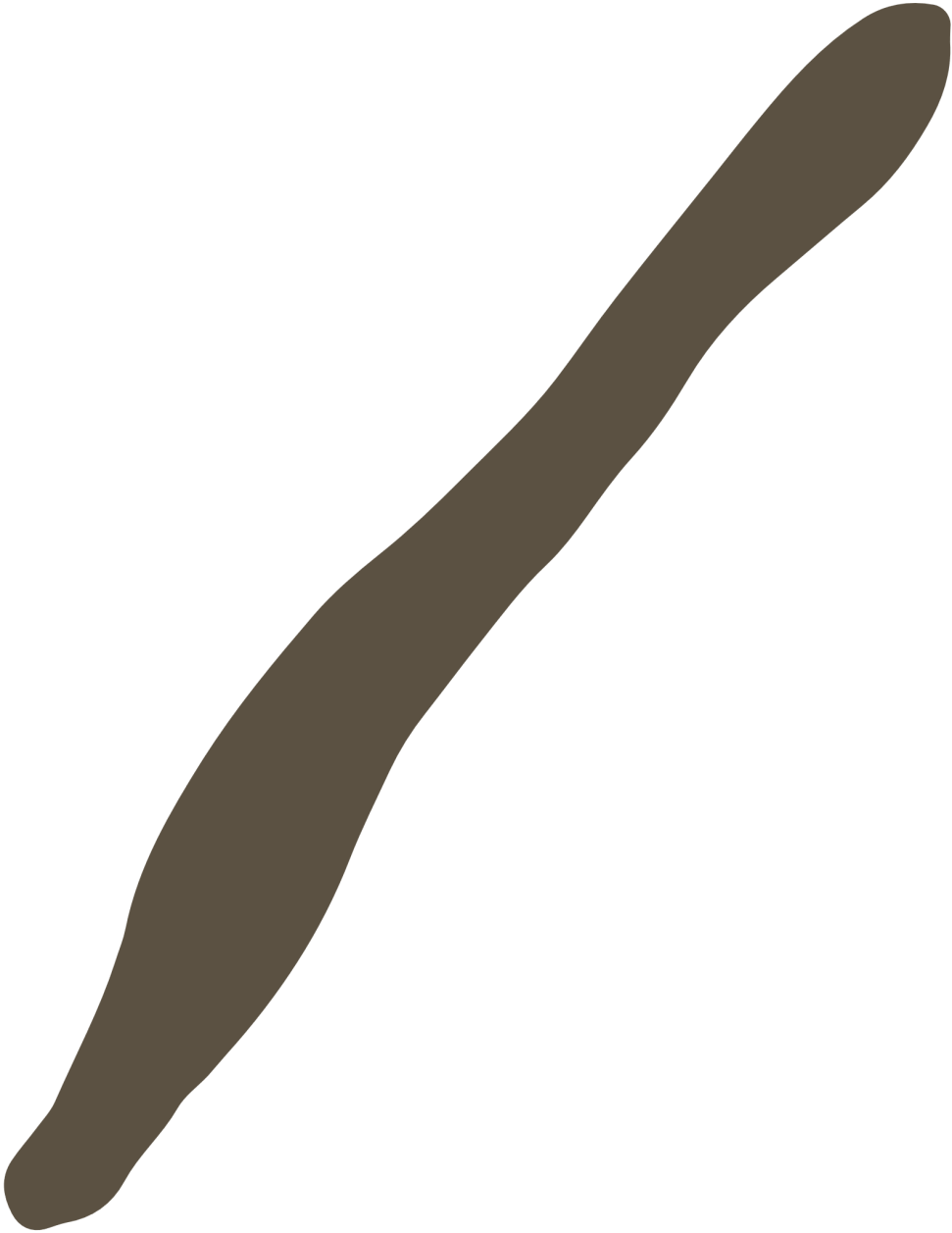 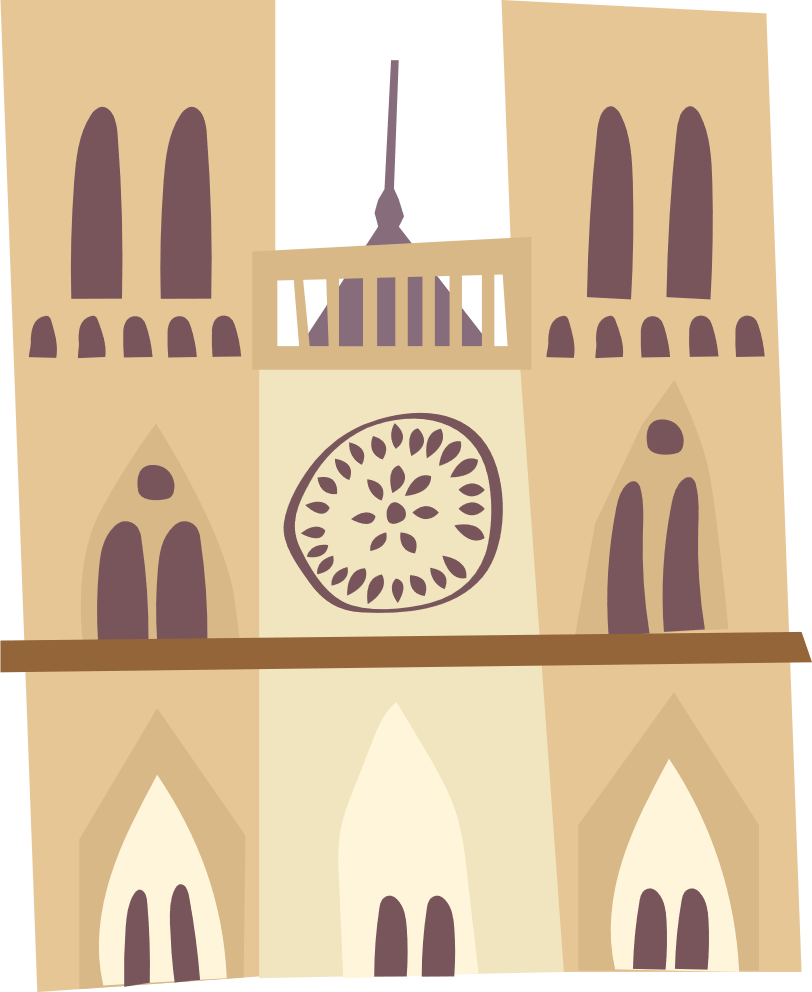 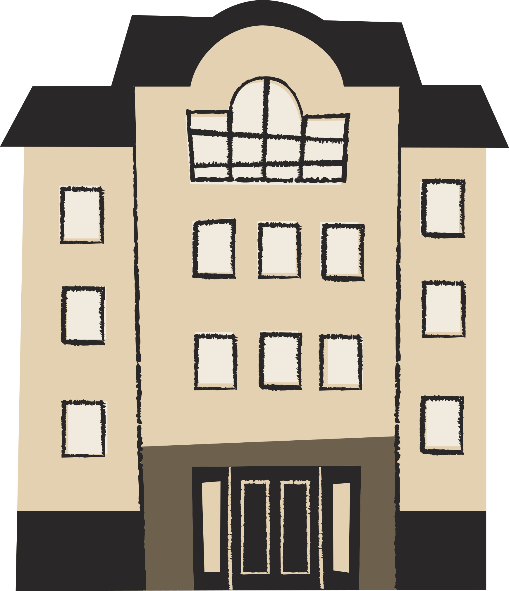 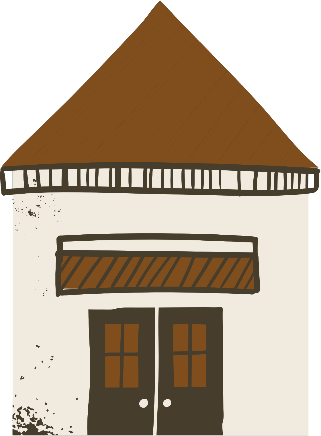 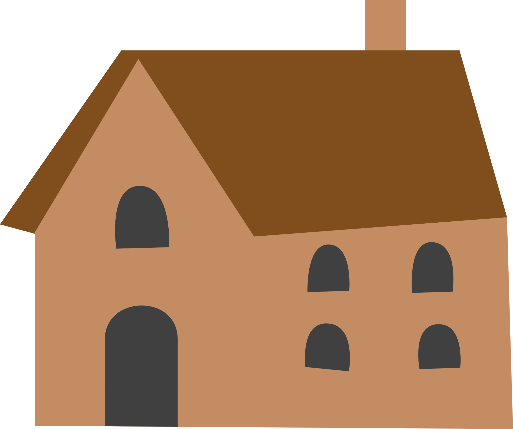 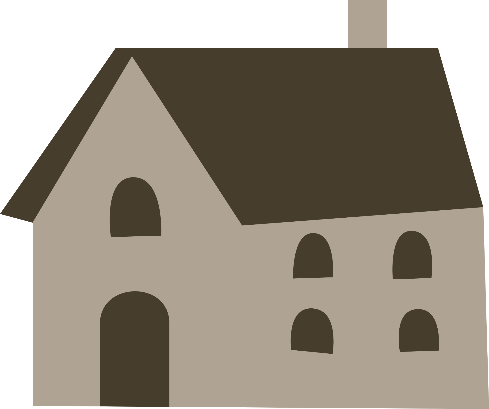 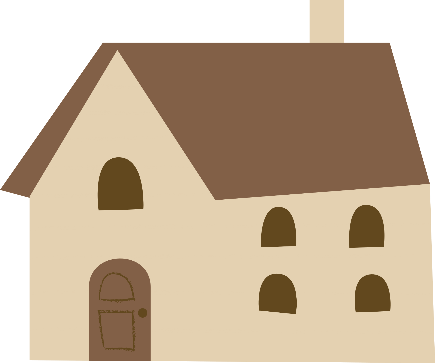 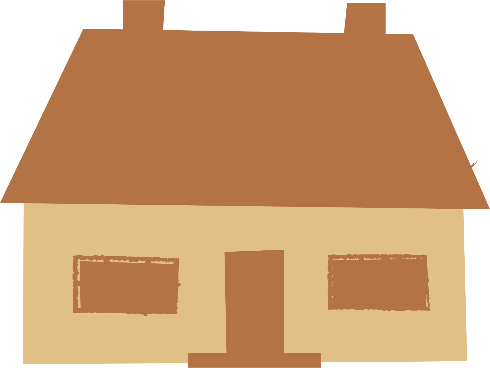 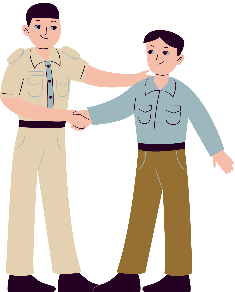 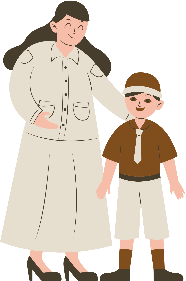 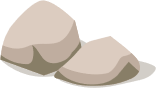 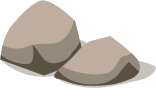 CẢM ƠN CÁC EM.
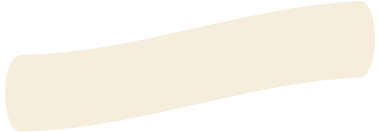 HẸN GẶP LẠI!